Mull class on the bus
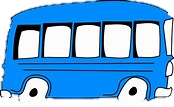 Ciaran
Daryl
Cameron
Amy
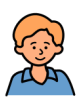 Coral
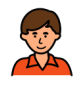 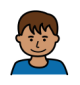 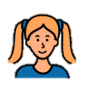 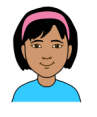 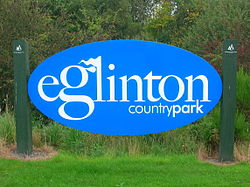 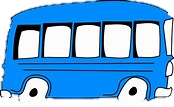 Ciaran
Daryl
Cameron
Amy
Coral
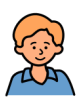 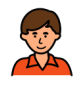 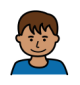 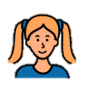 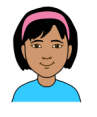 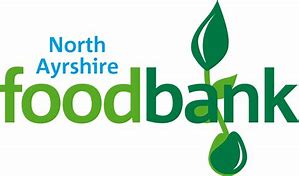 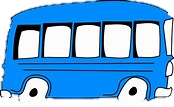 Ciaran
Daryl
Cameron
Amy
Coral
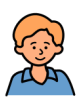 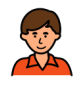 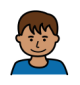 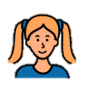 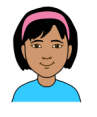 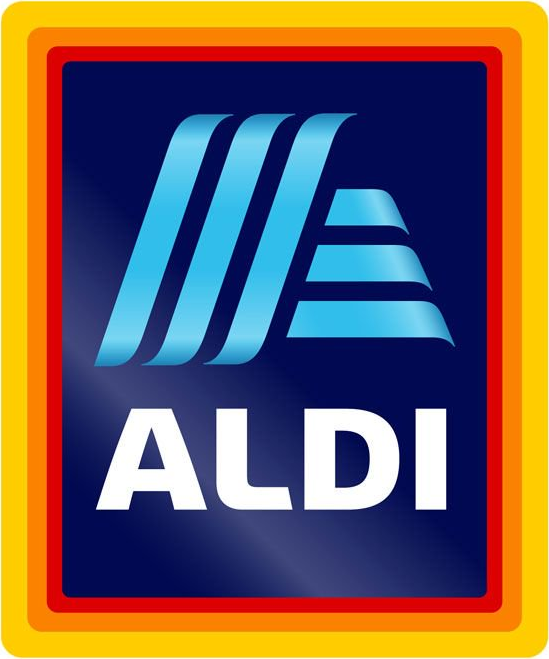 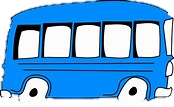 Ciaran
Daryl
Cameron
Amy
Coral
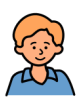 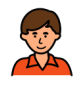 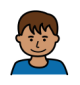 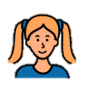 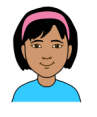 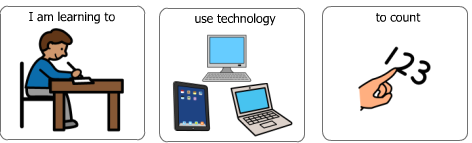 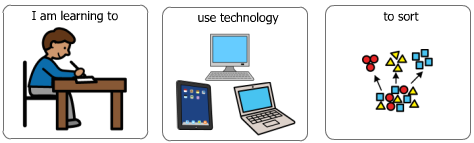 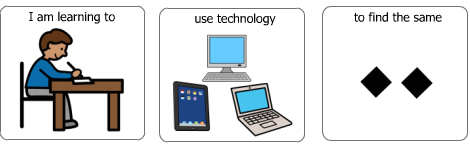 Learning Intentions
Next
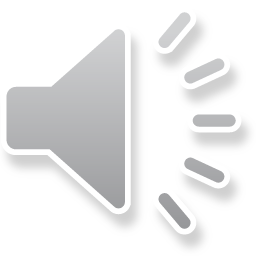 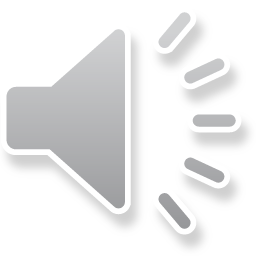 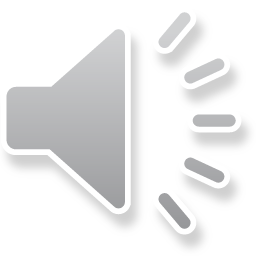 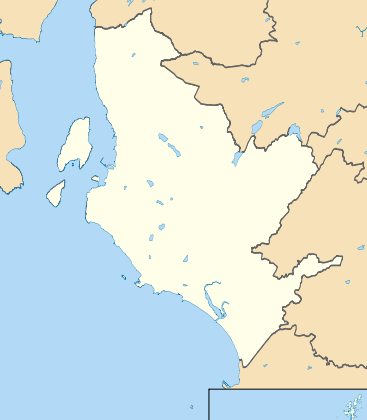 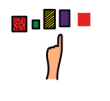 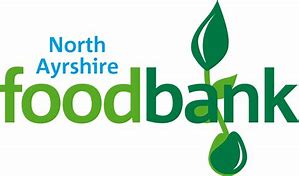 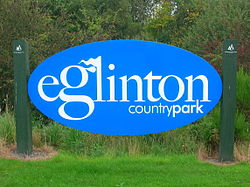 Click on icon to choose where to go
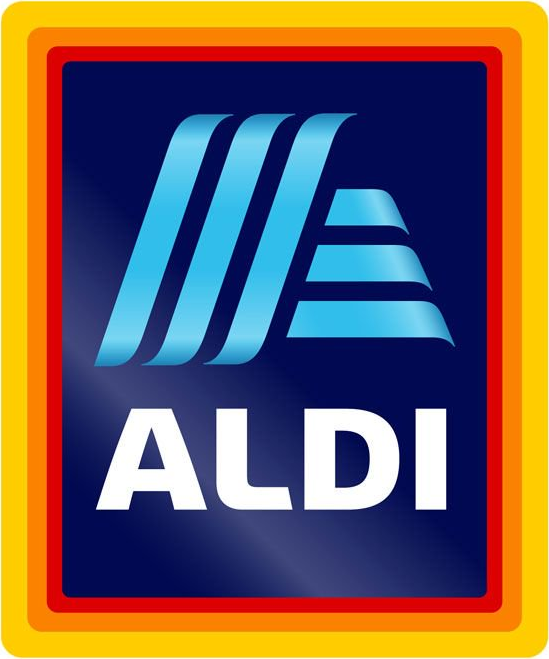 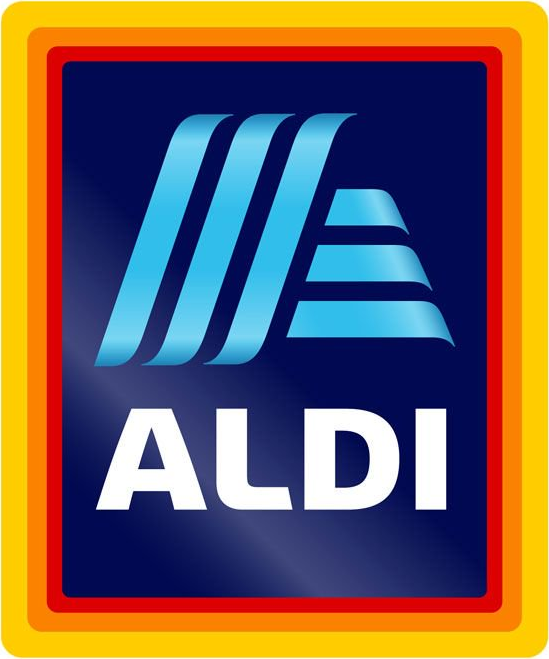 Welcome to
We are going to choose the same
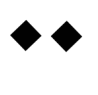 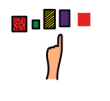 Next
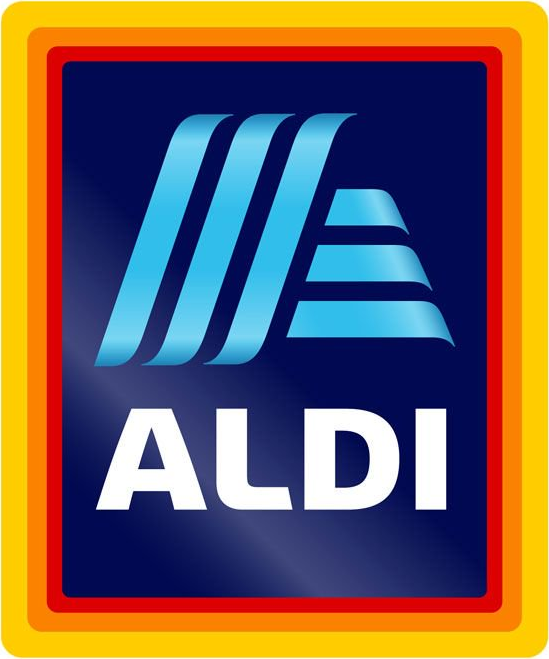 Welcome to
Click on the same items that are on the list
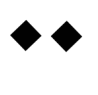 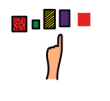 Next
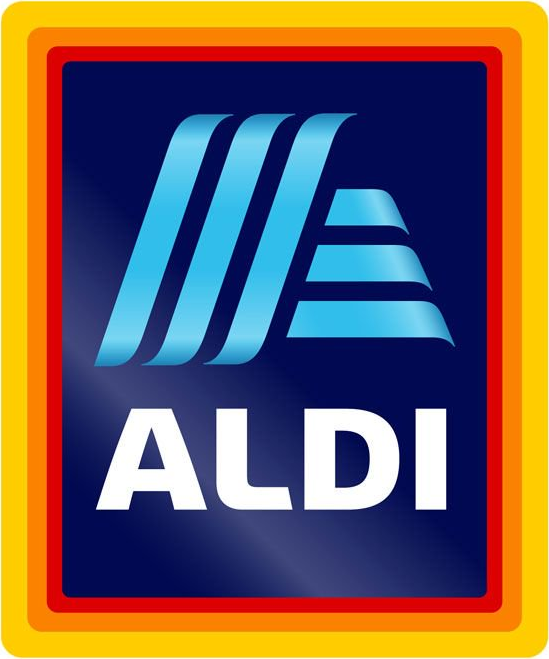 Welcome to
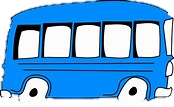 When finished click on the bus to go back to the map
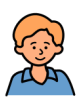 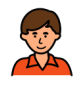 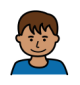 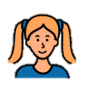 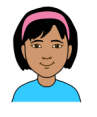 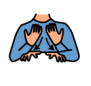 Next
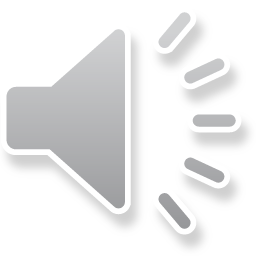 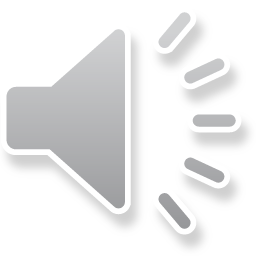 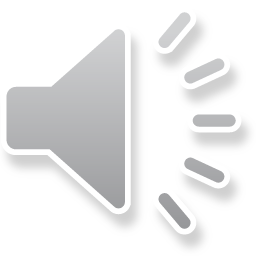 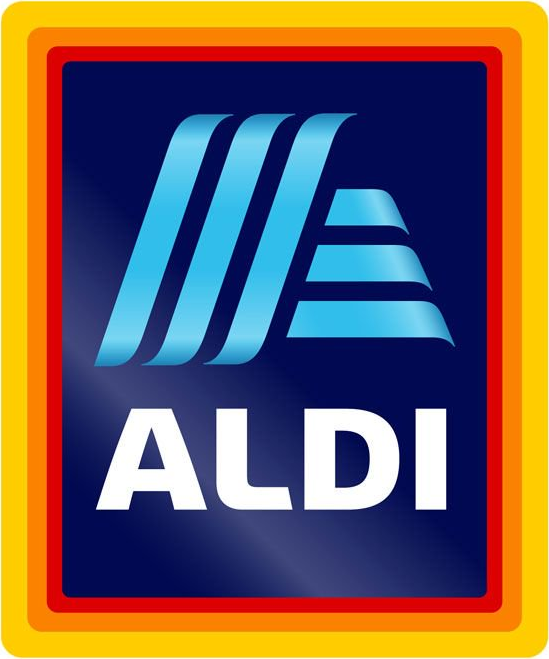 Welcome to
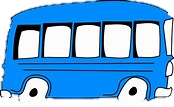 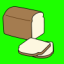 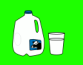 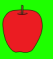 My list
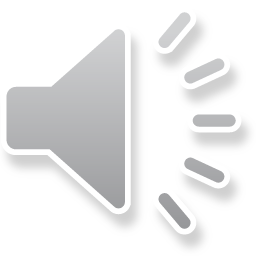 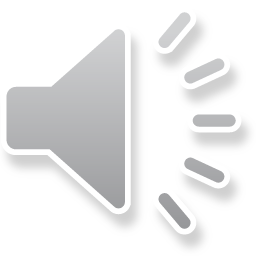 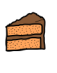 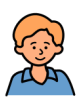 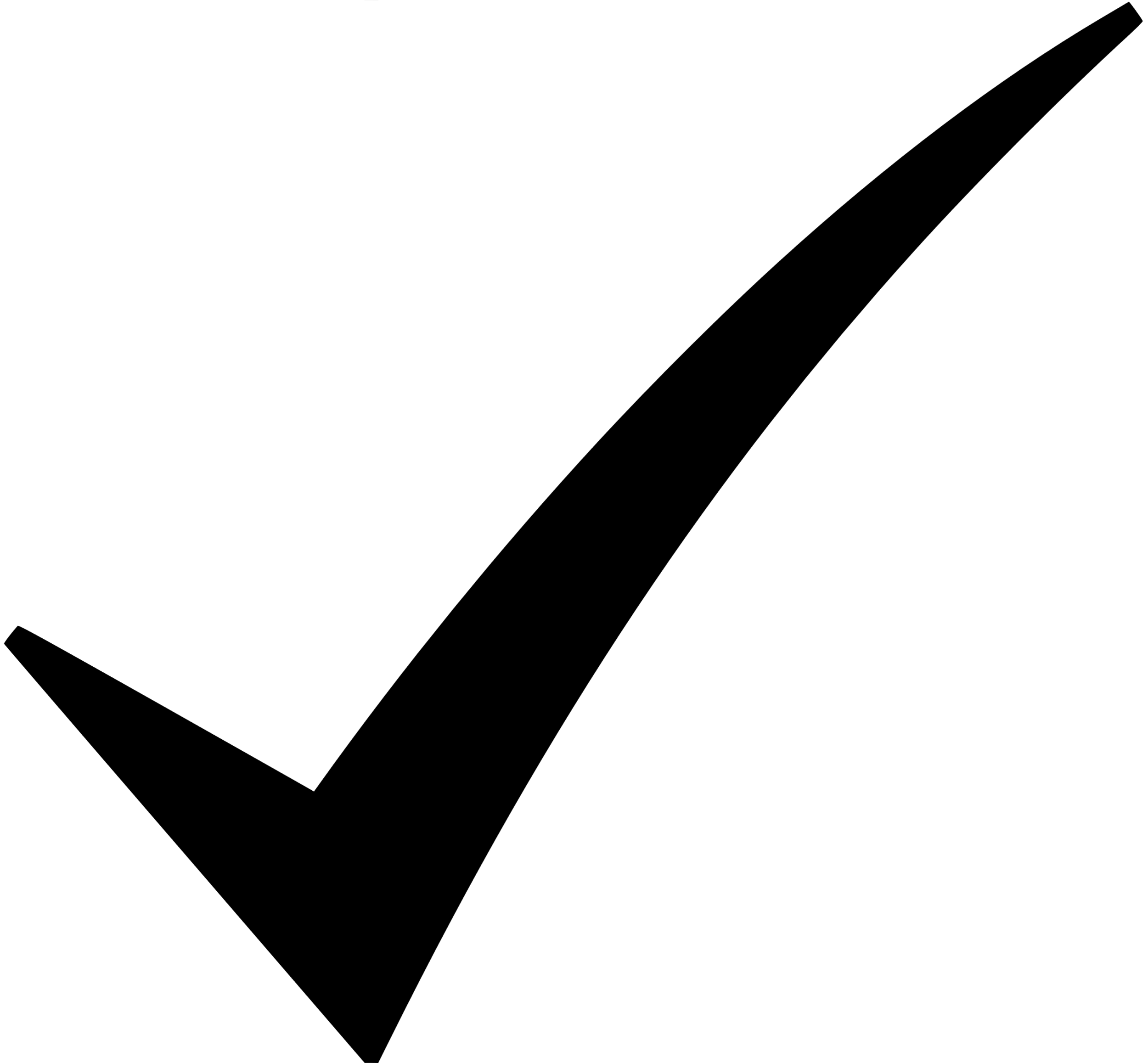 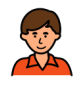 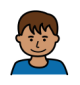 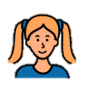 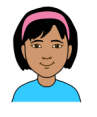 cake
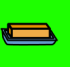 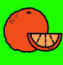 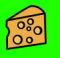 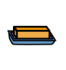 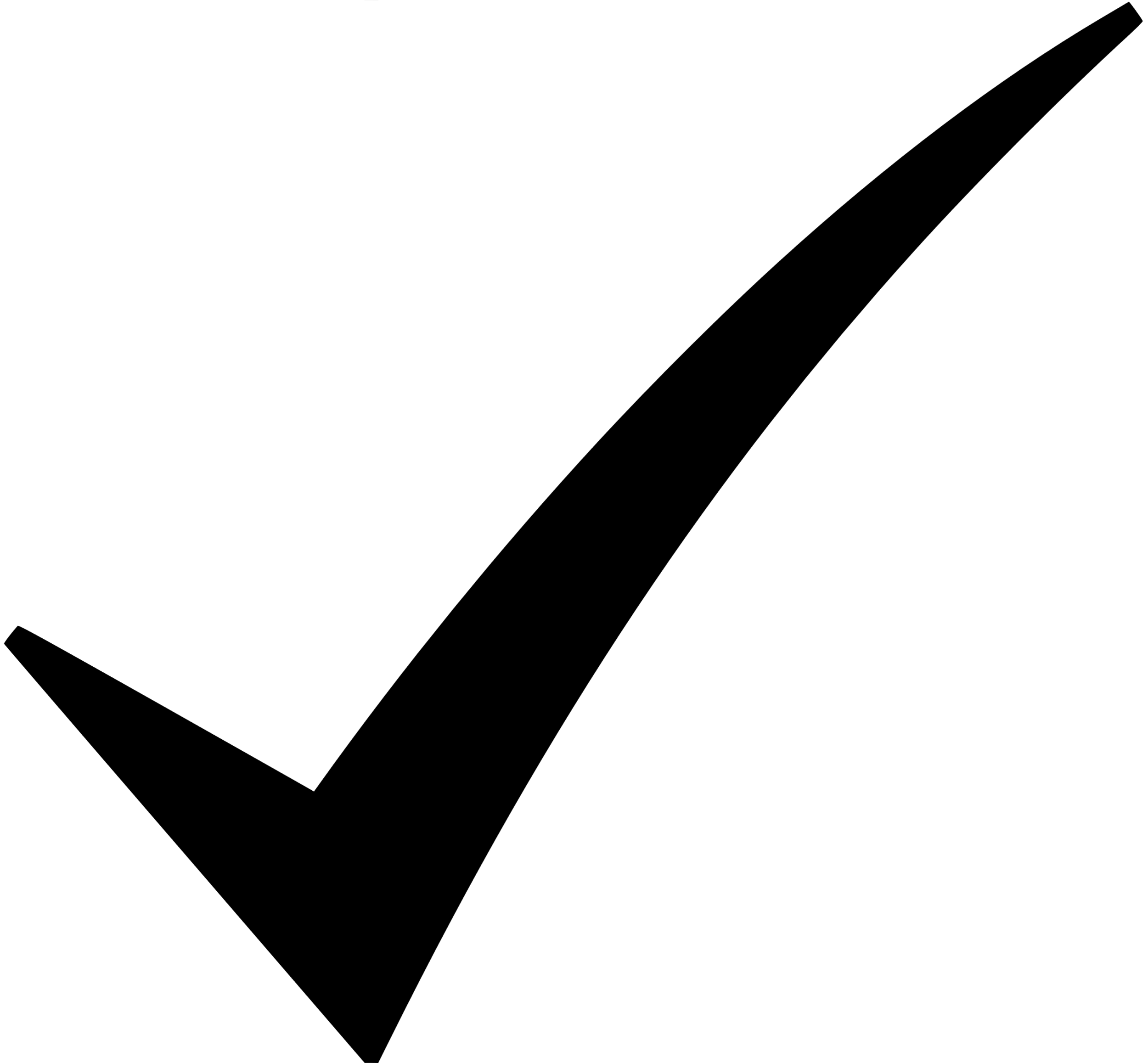 butter
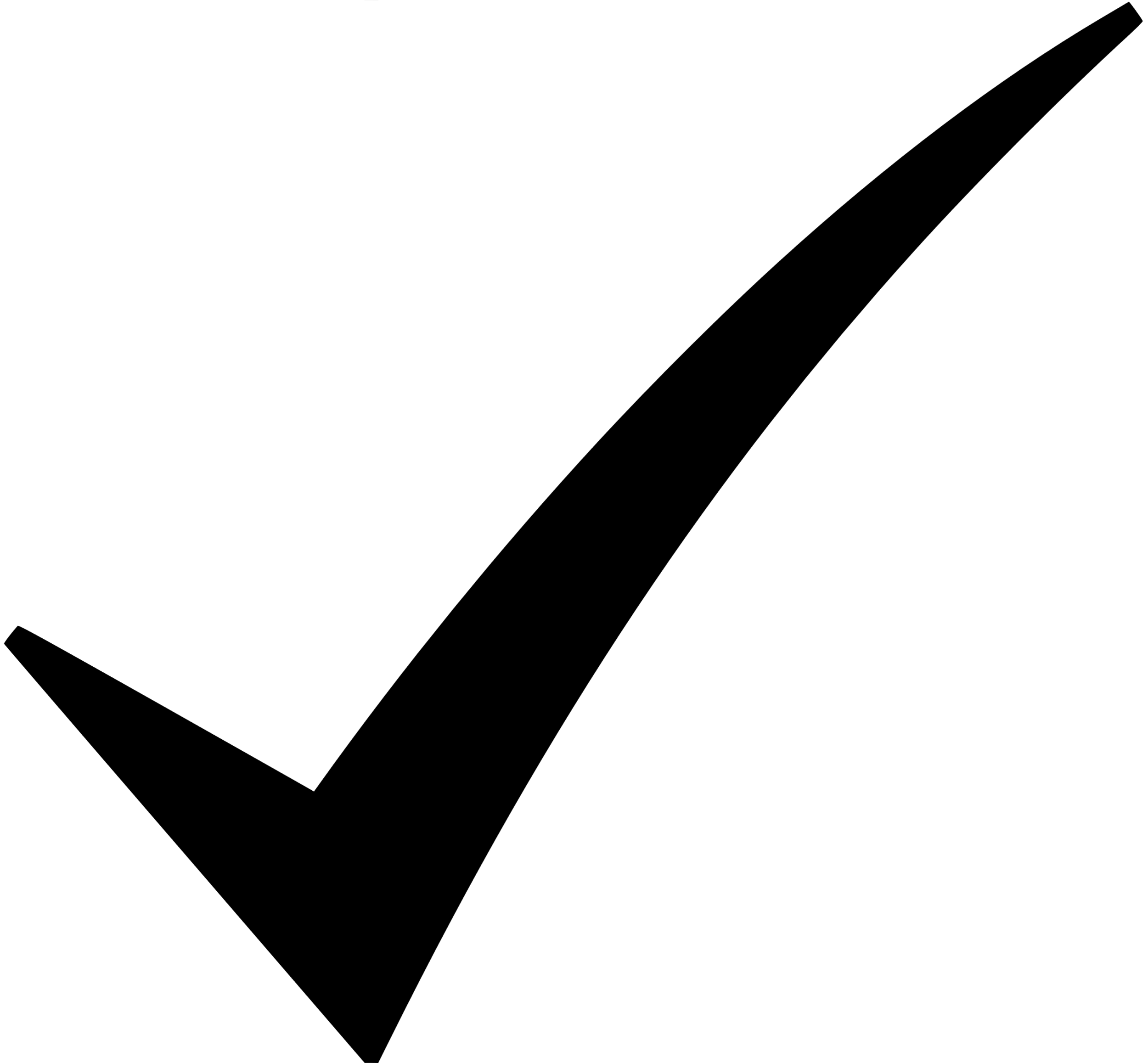 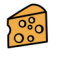 cheese
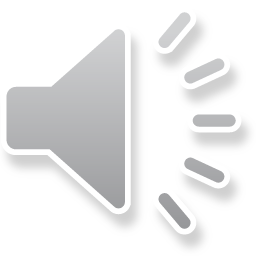 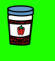 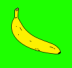 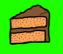 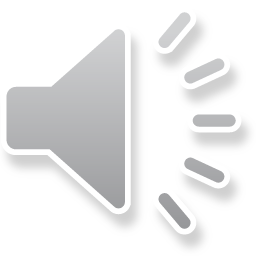 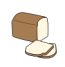 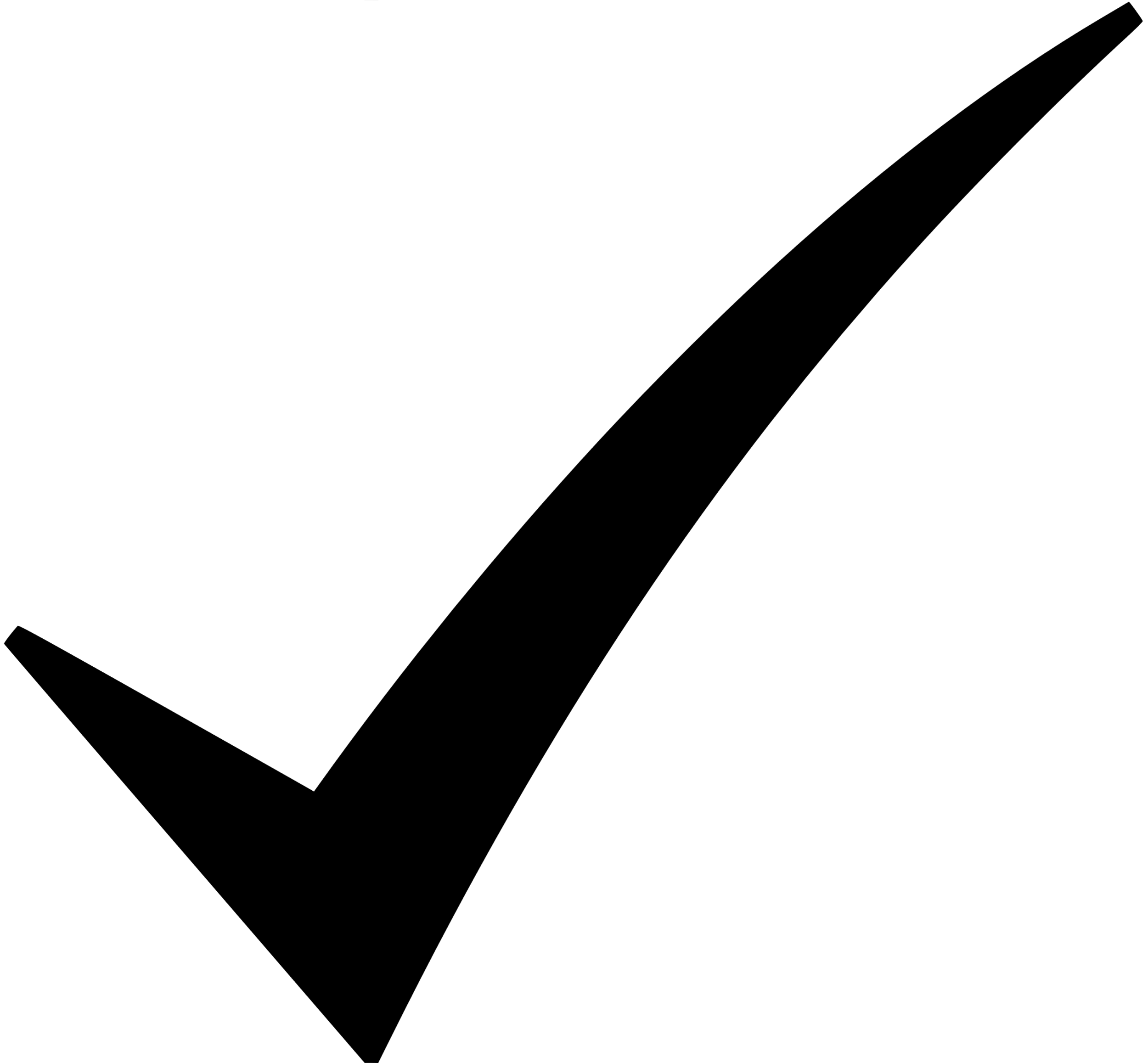 bread
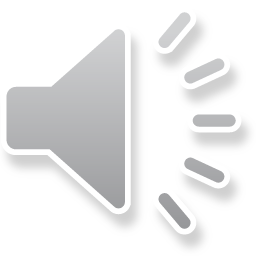 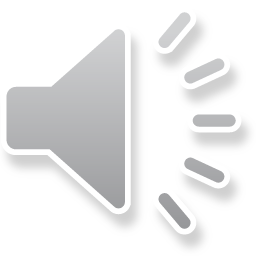 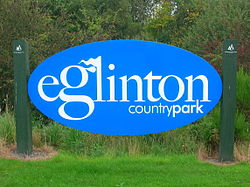 Welcome to
We are going to count the flowers
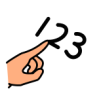 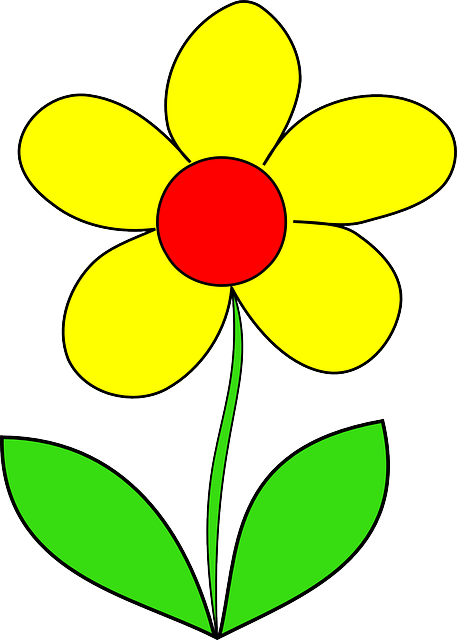 Next
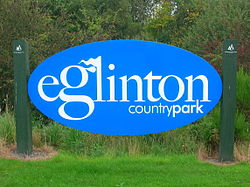 Welcome to
Click on each flower as it appears and count along
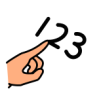 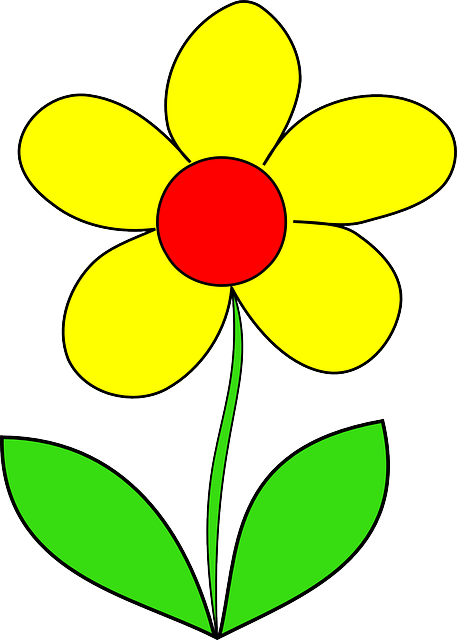 Next
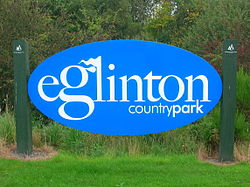 Welcome to
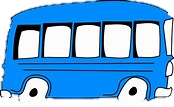 When finished click on the bus to go back to the map
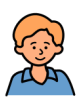 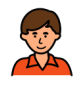 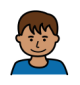 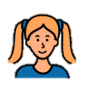 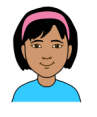 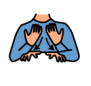 Next
There are 6
flowers
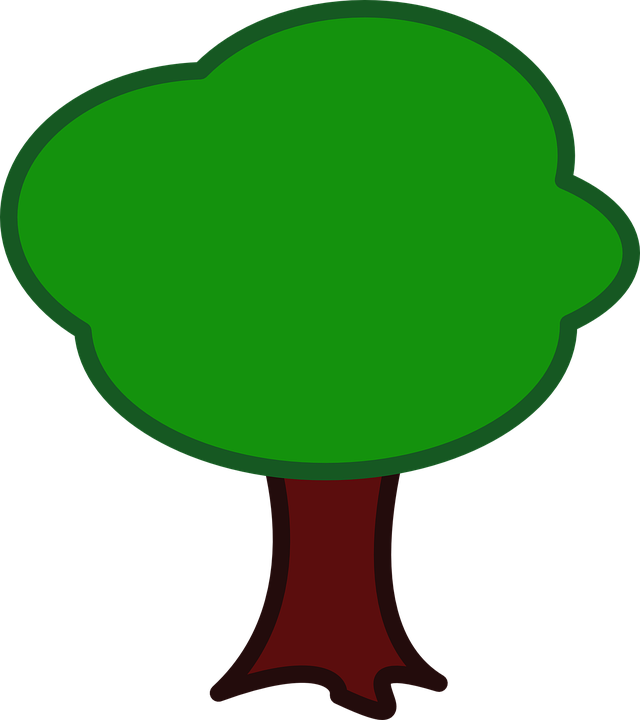 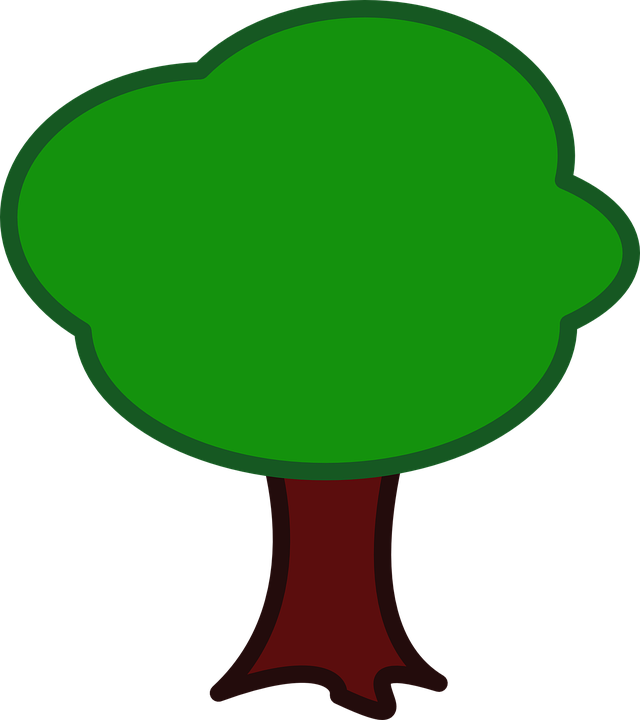 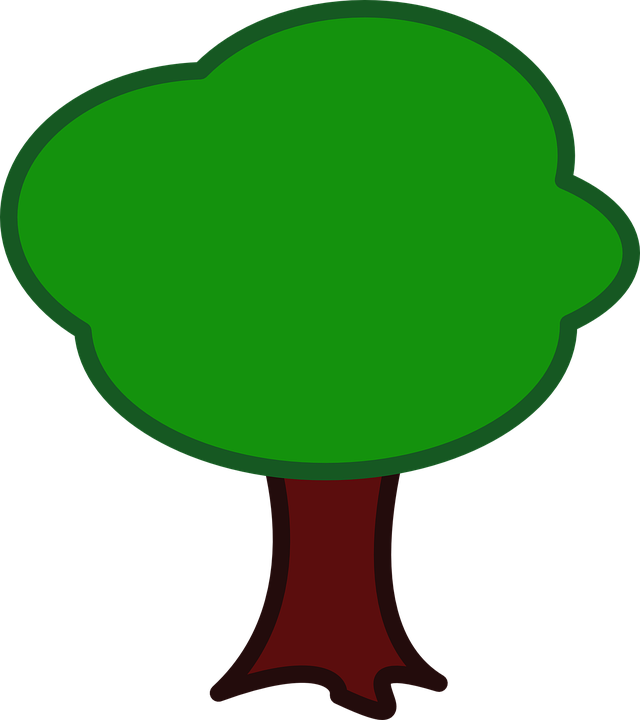 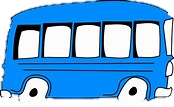 Can you choose the same
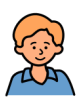 5
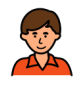 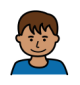 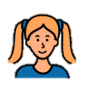 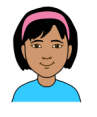 Try again
6
3
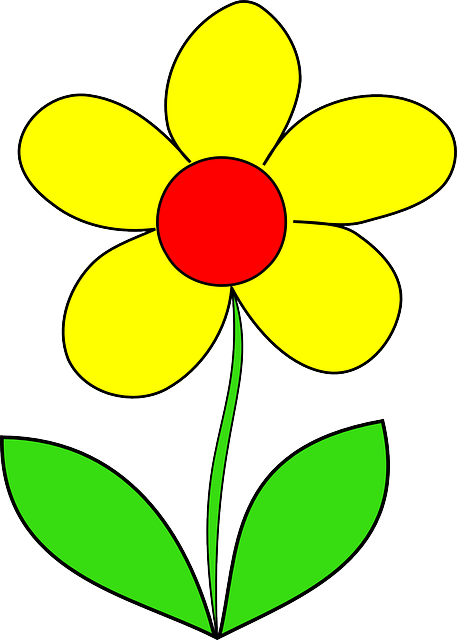 6
4
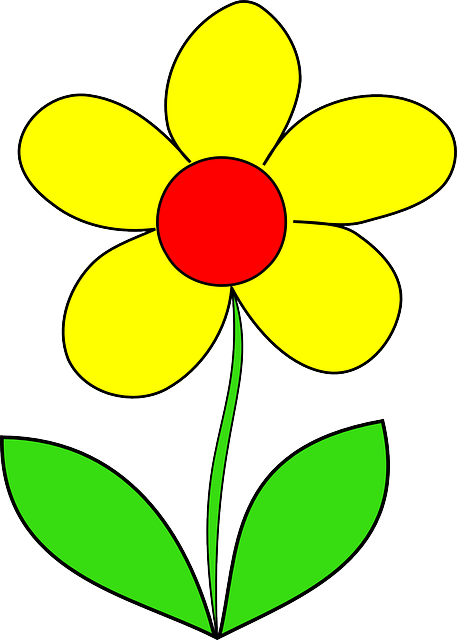 Good work
1
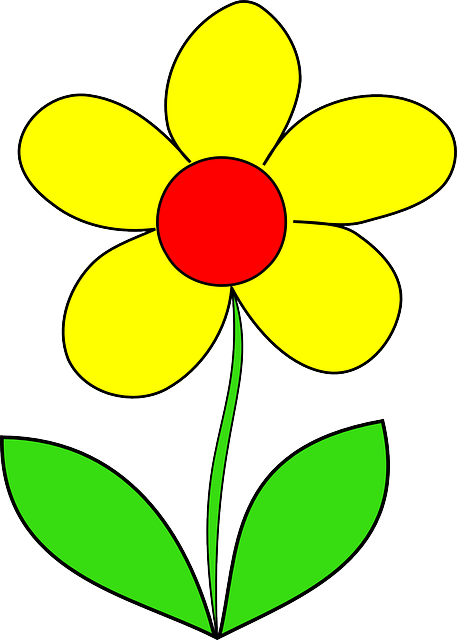 7
2
Try again
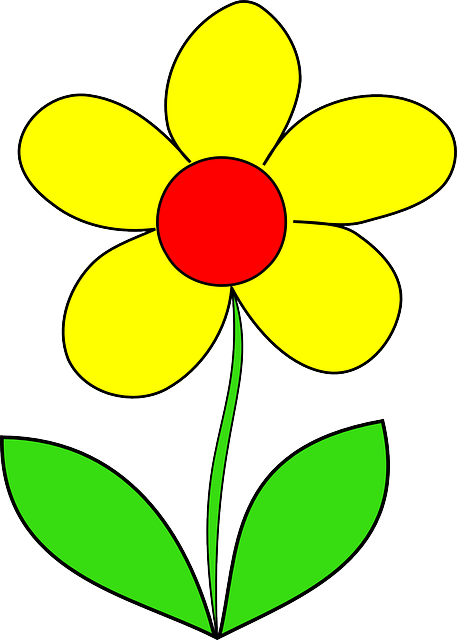 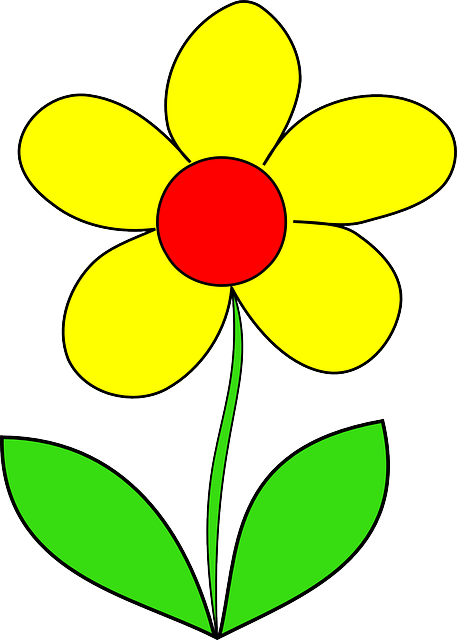 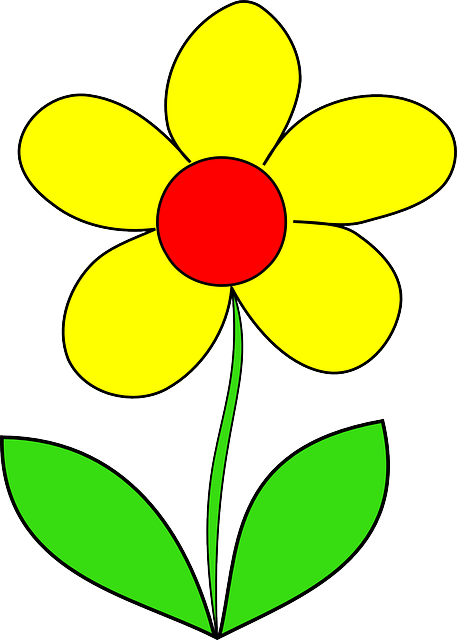 5
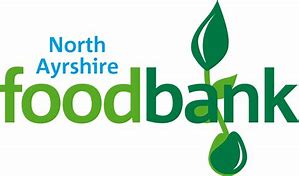 Welcome to the
We are going to sort the items into the correct categories
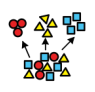 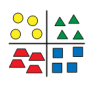 Next
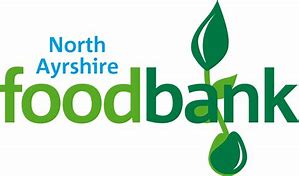 Welcome to the
Click on the category where you think the item should go
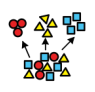 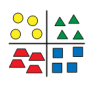 Next
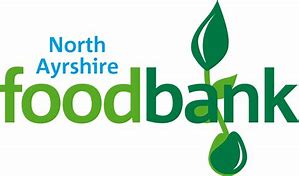 Welcome to the
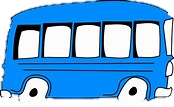 When finished click on the bus to go back to the map
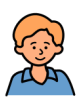 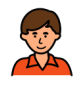 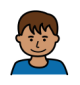 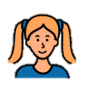 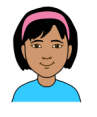 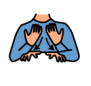 Next
Good work
Try again
Try again
Fruit
Tins
Jars
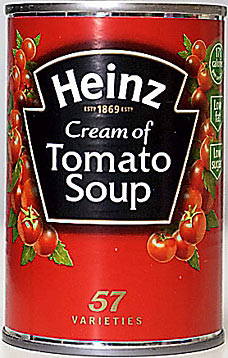 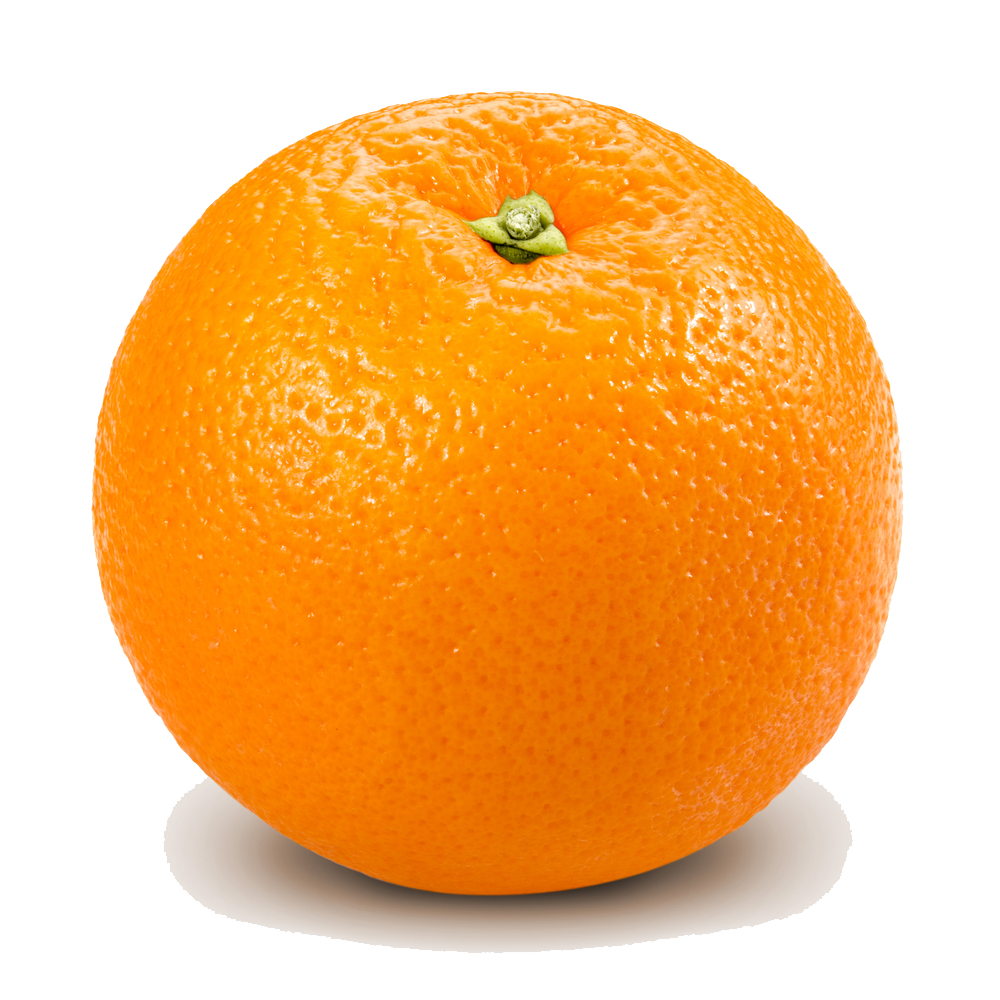 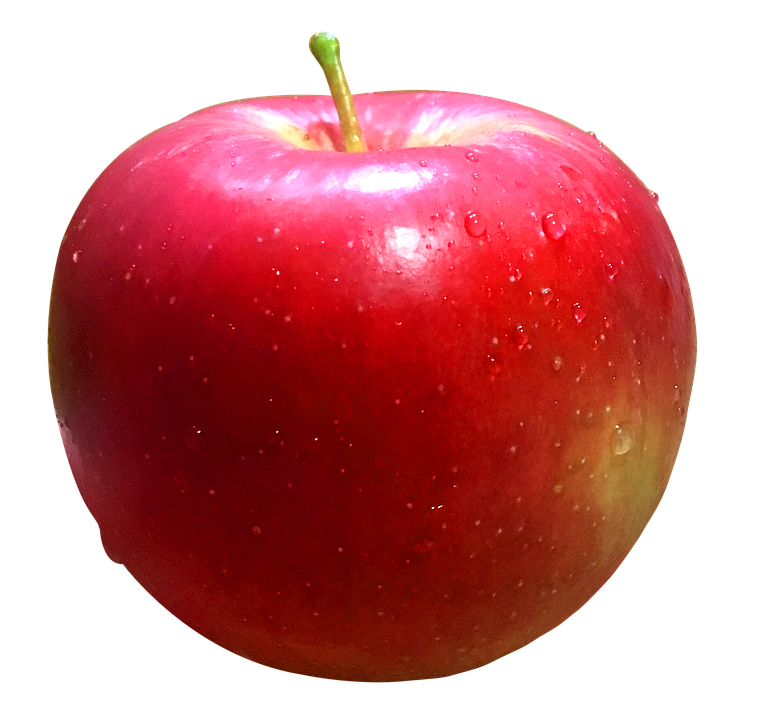 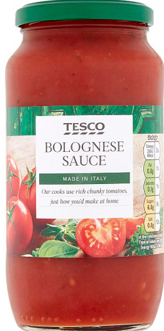 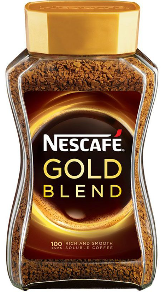 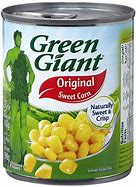 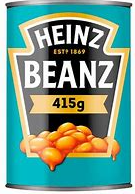 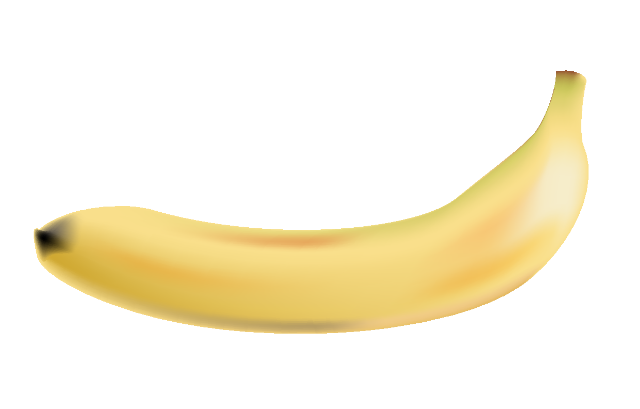 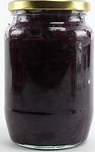 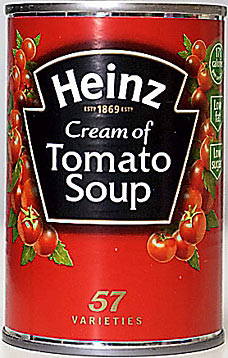 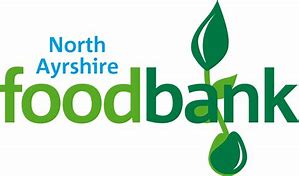 next item
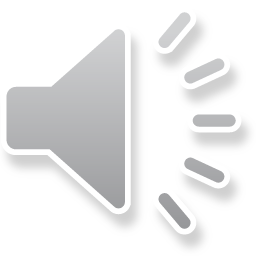 Try again
Good work
Try again
Fruit
Tins
Jars
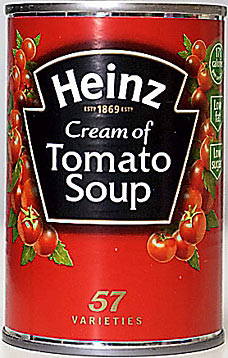 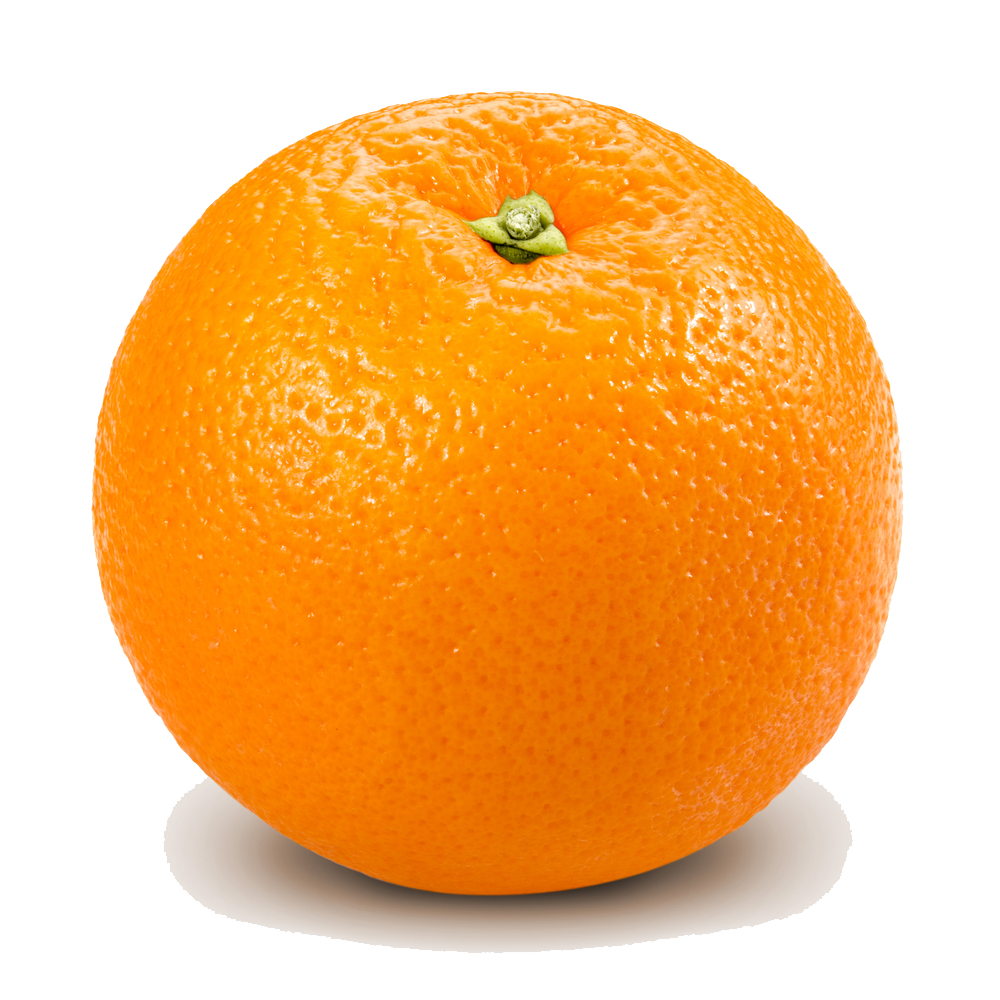 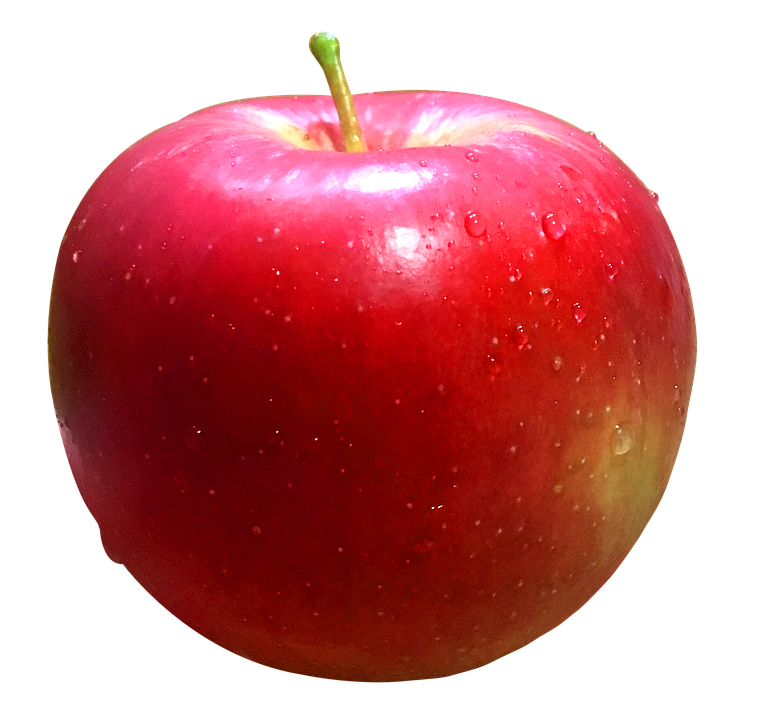 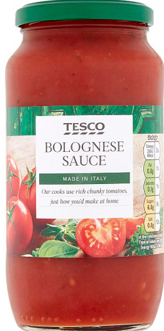 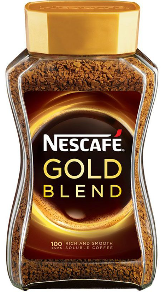 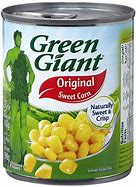 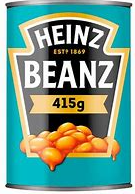 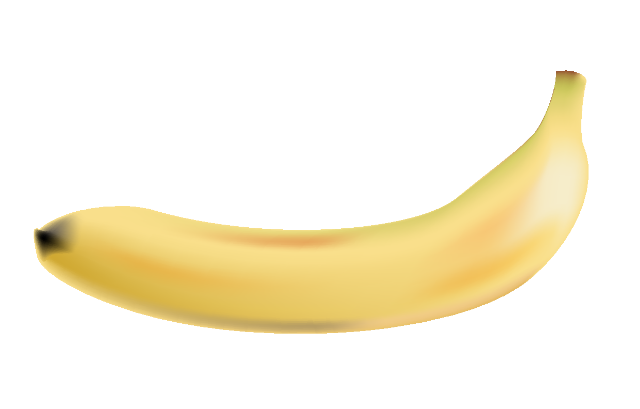 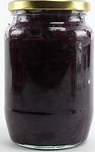 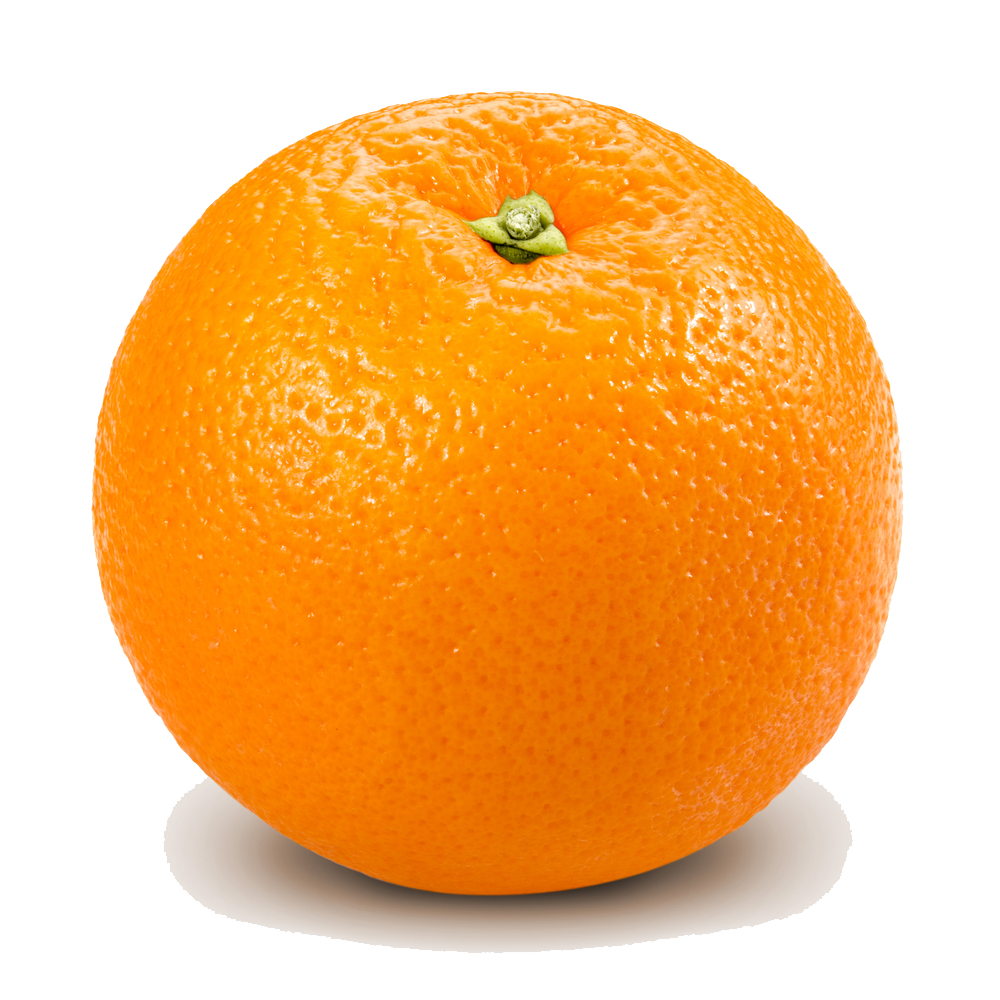 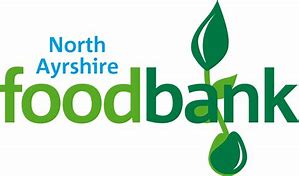 next item
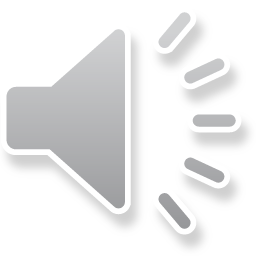 Good work
Try again
Try again
Fruit
Tins
Jars
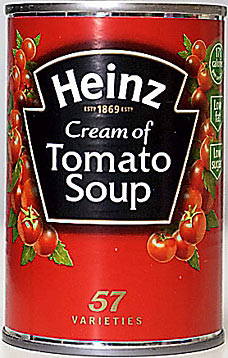 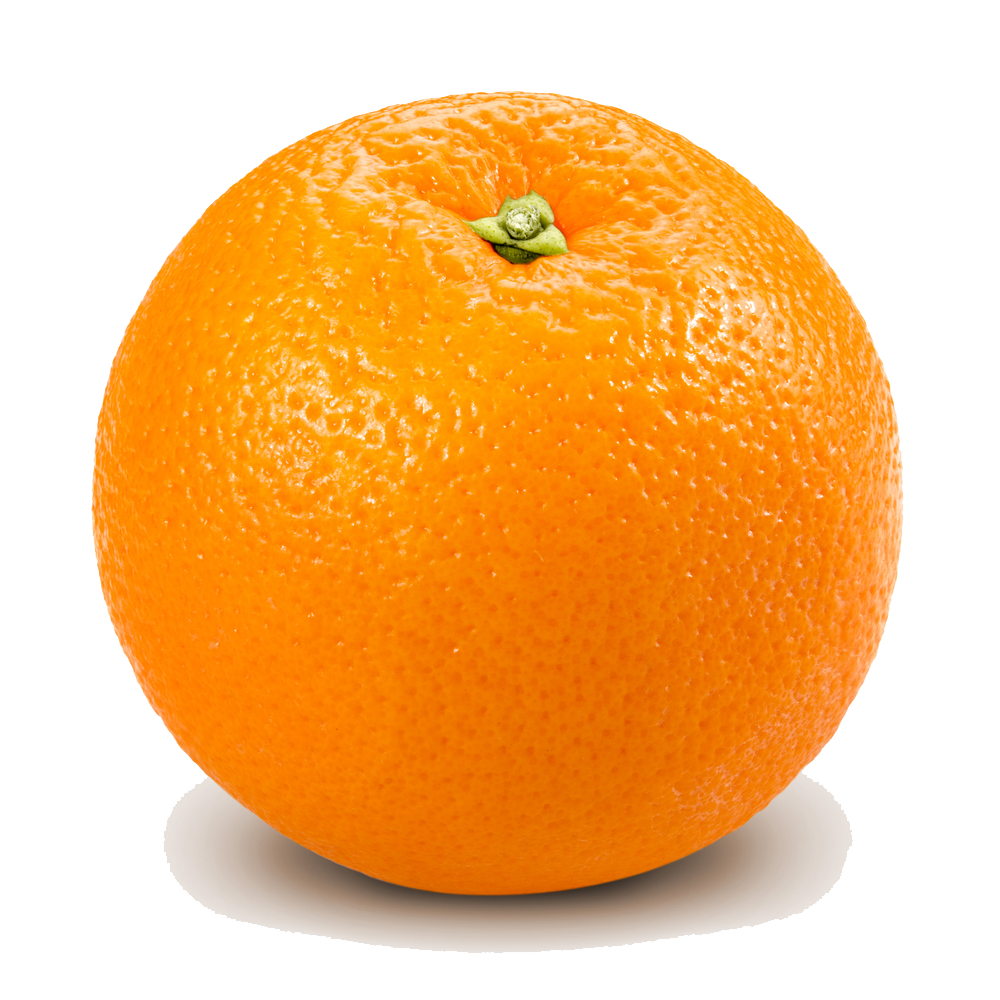 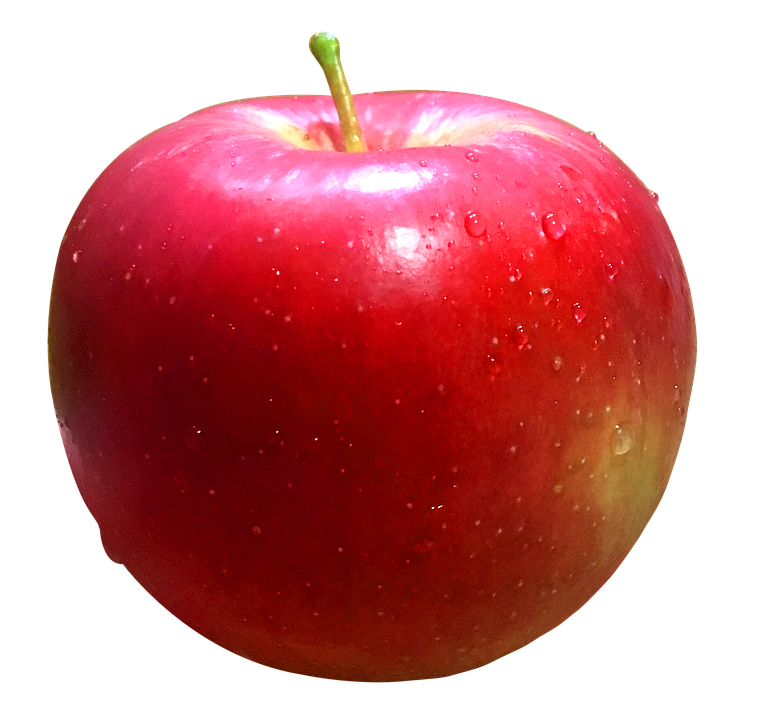 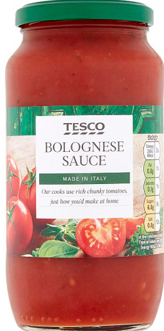 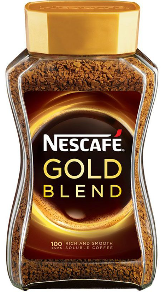 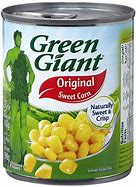 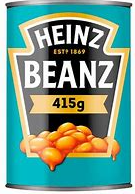 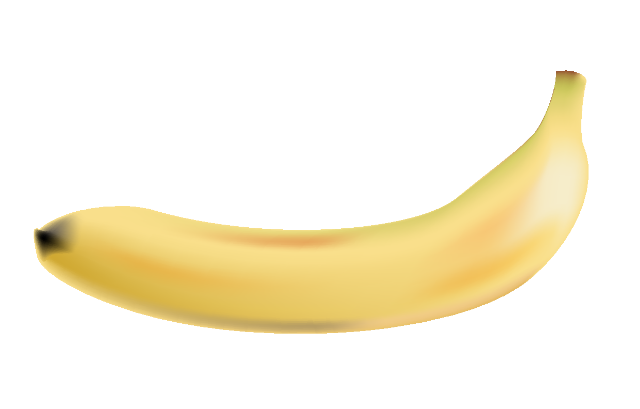 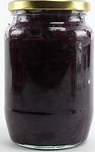 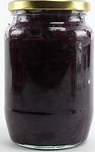 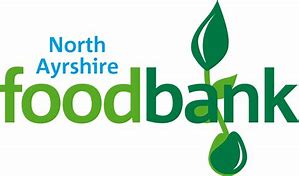 next item
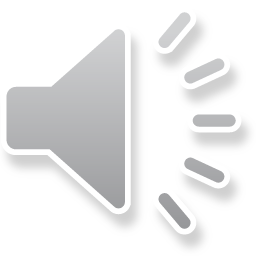 Good work
Try again
Try again
Fruit
Tins
Jars
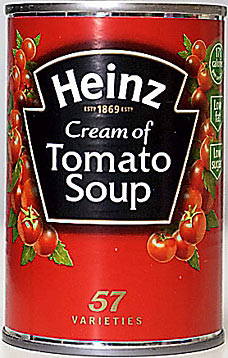 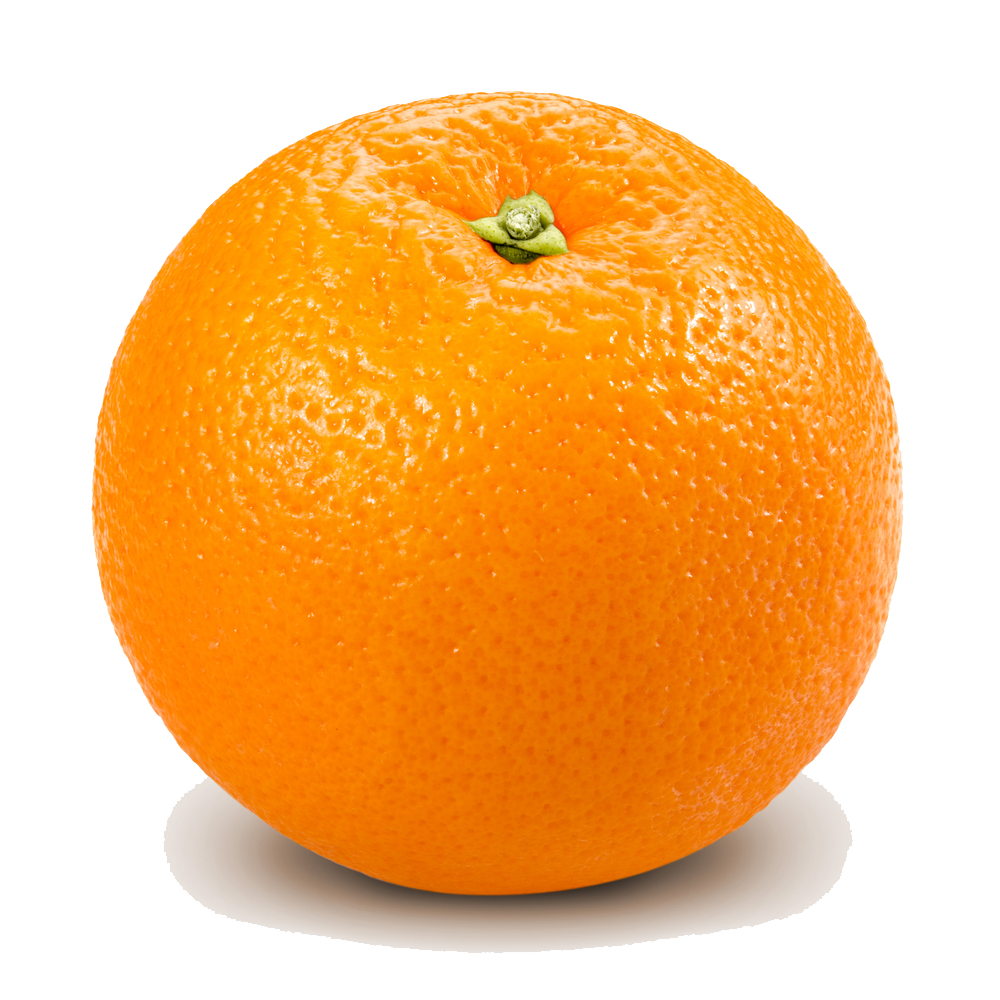 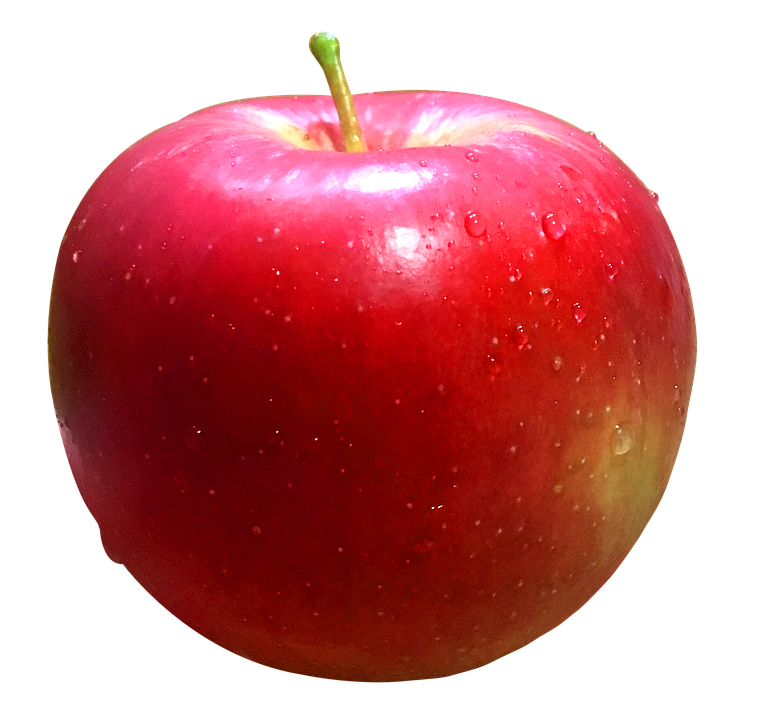 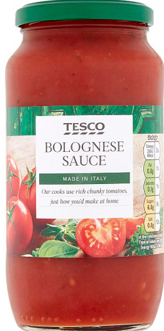 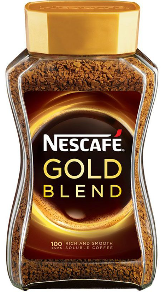 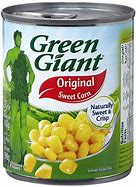 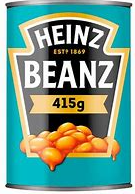 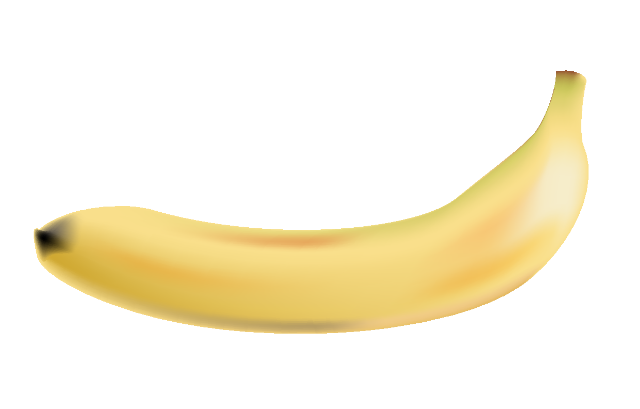 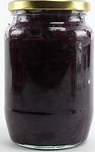 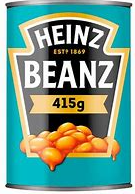 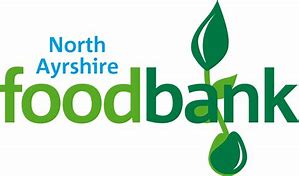 next item
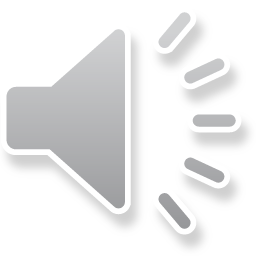 Try again
Good work
Try again
Fruit
Tins
Jars
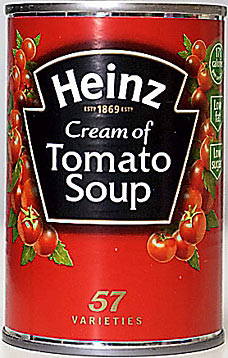 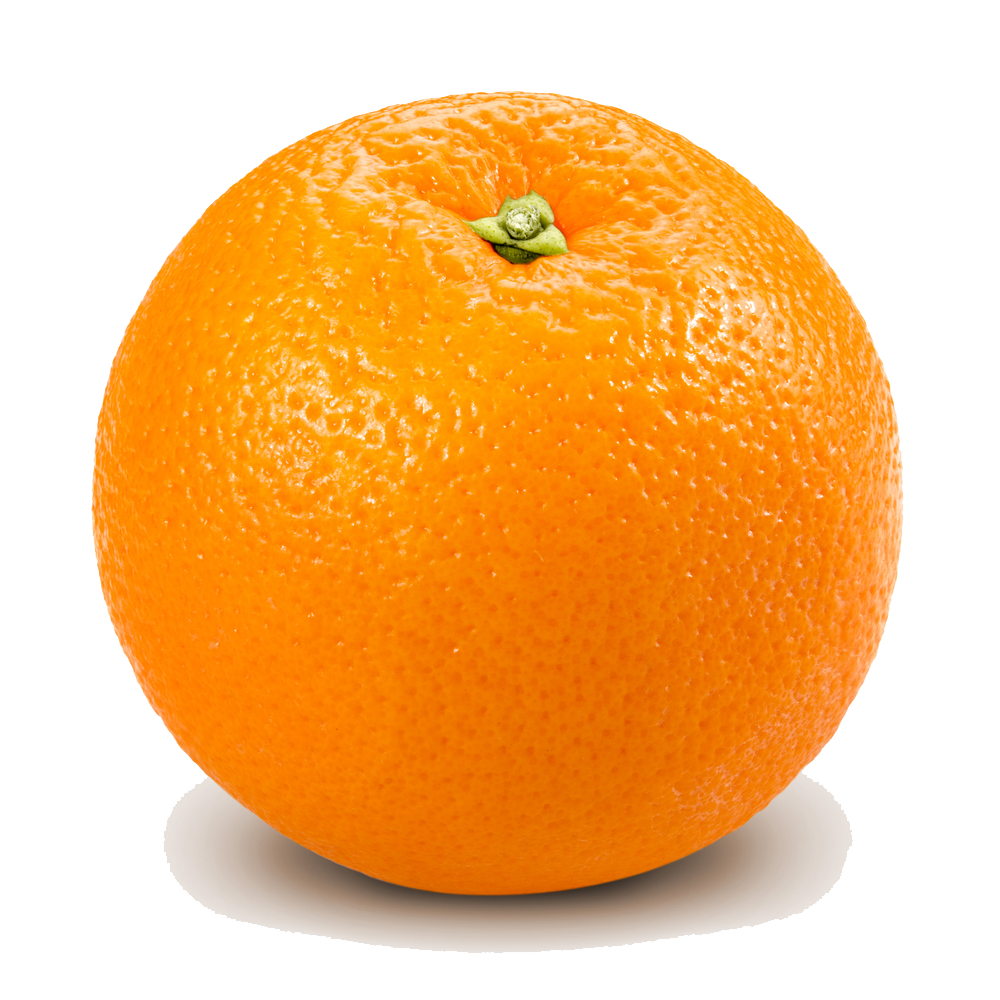 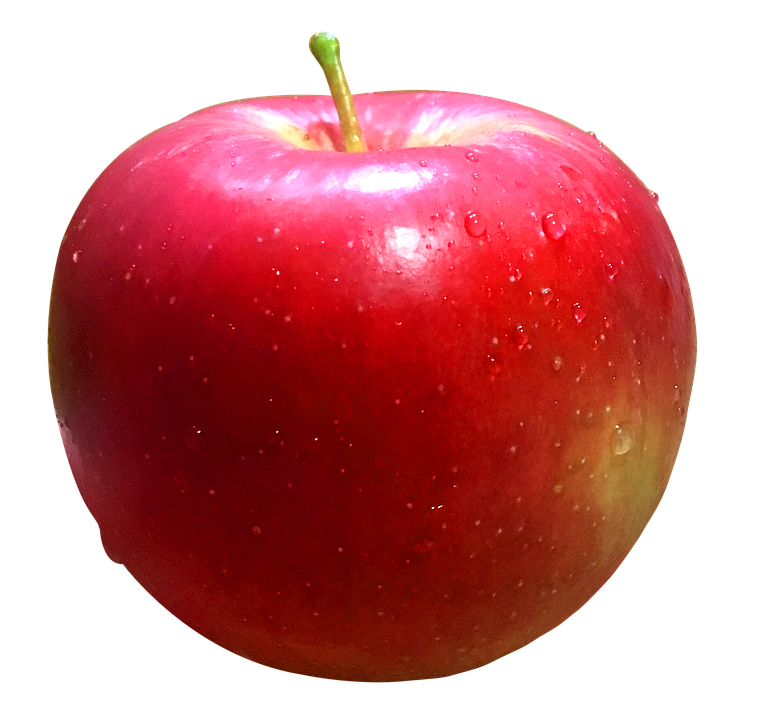 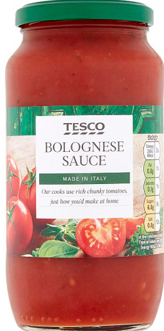 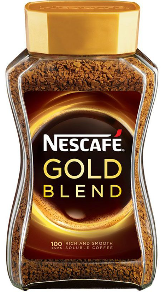 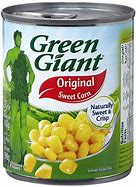 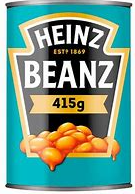 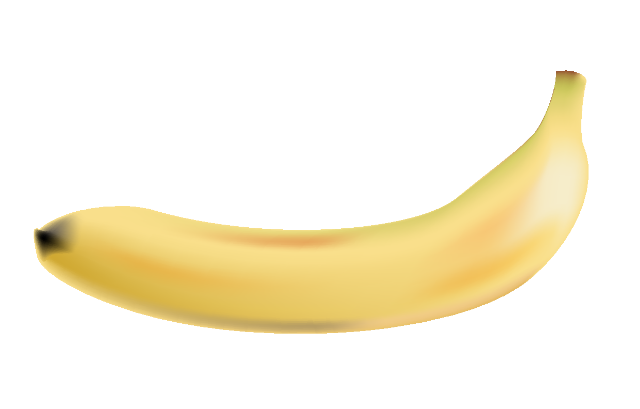 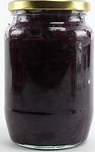 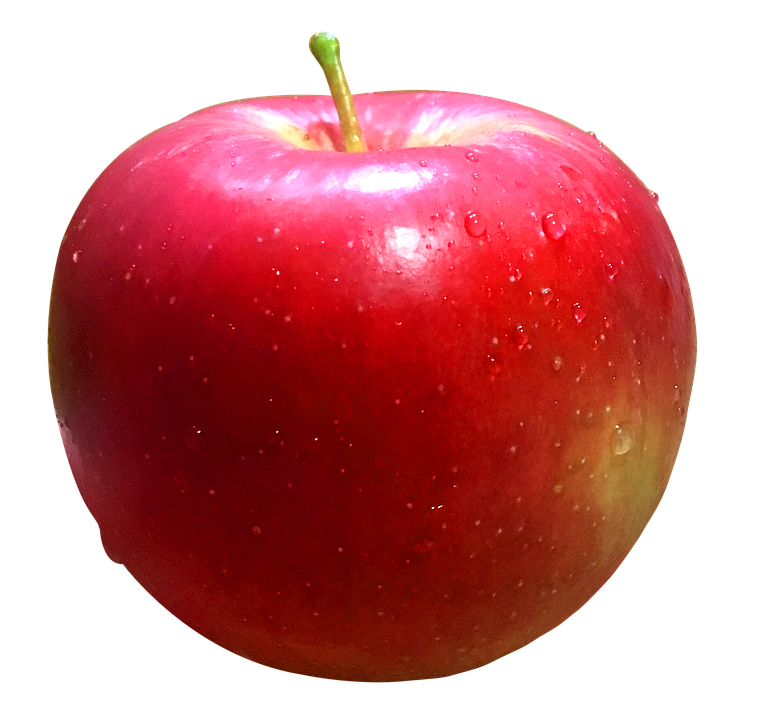 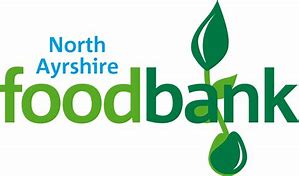 next item
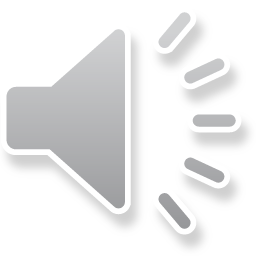 Try again
Good work
Try again
Fruit
Tins
Jars
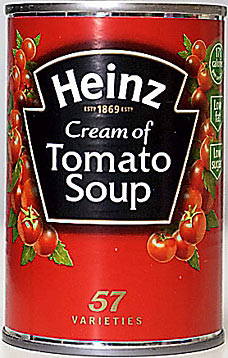 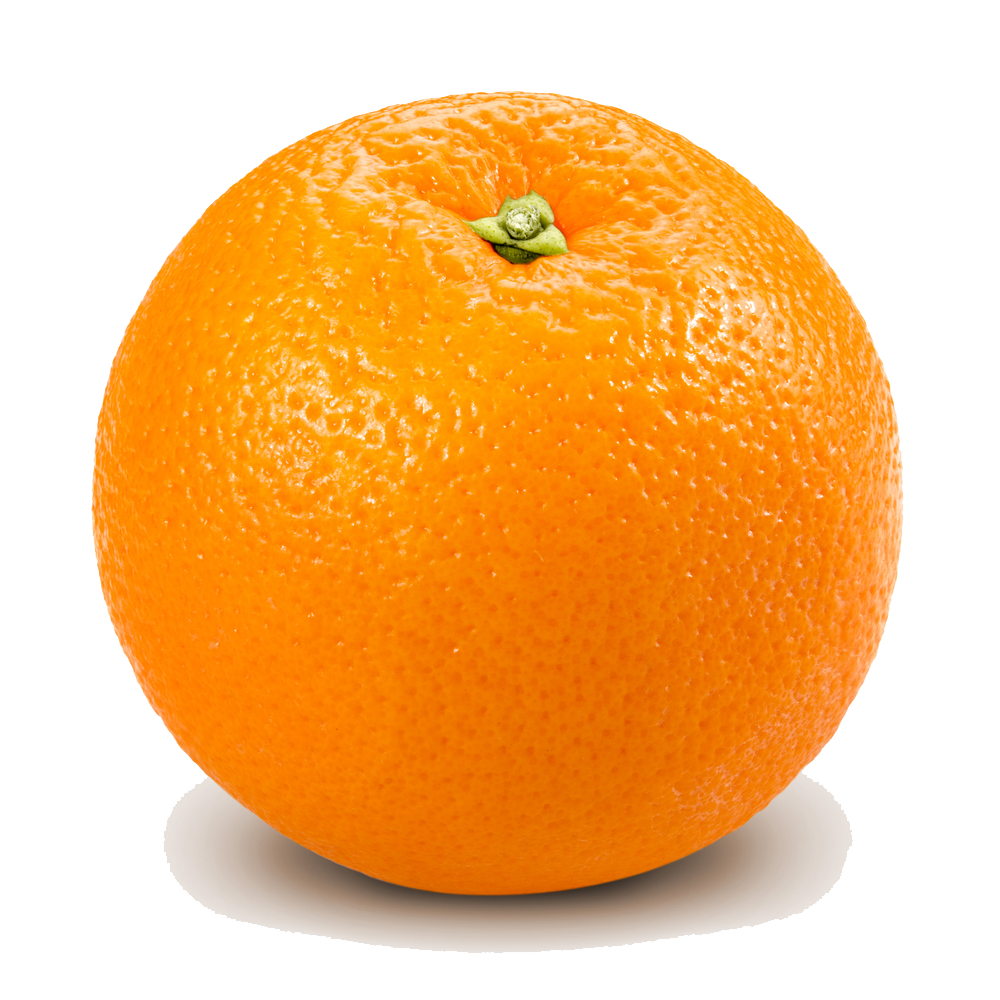 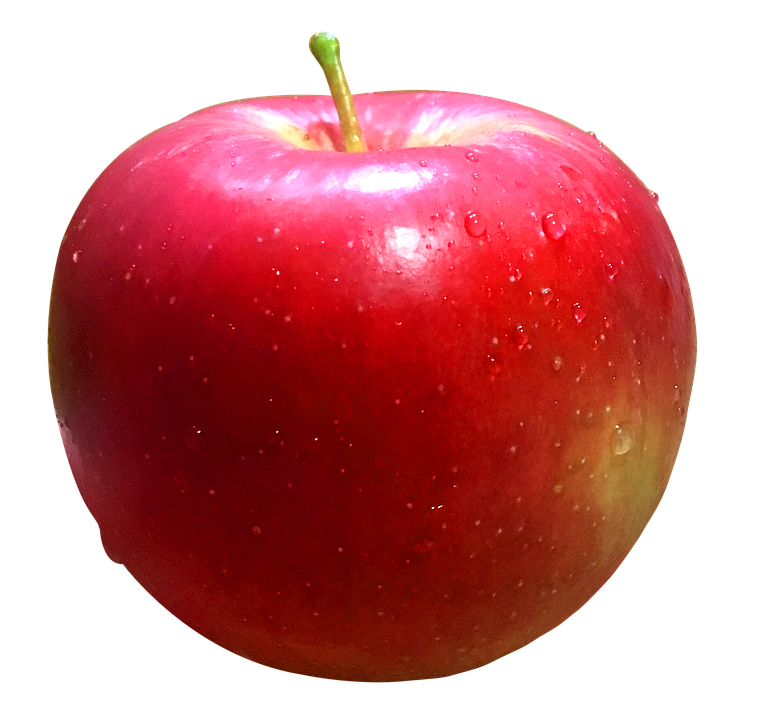 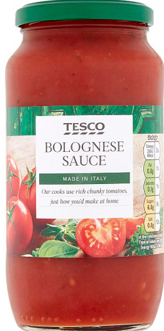 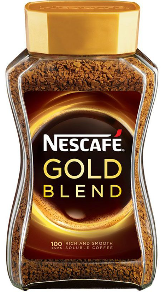 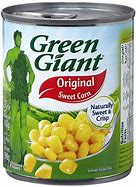 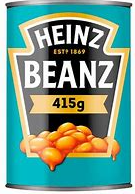 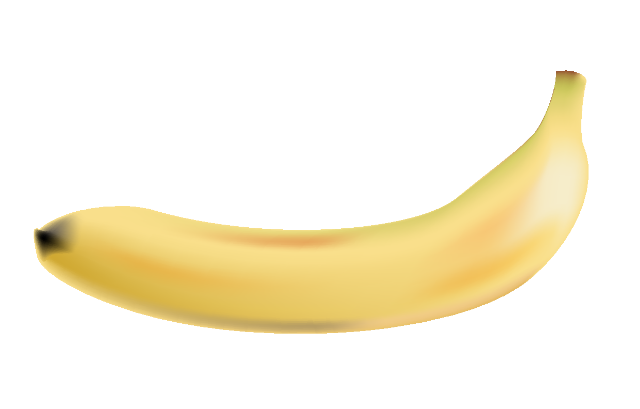 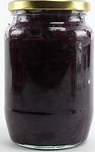 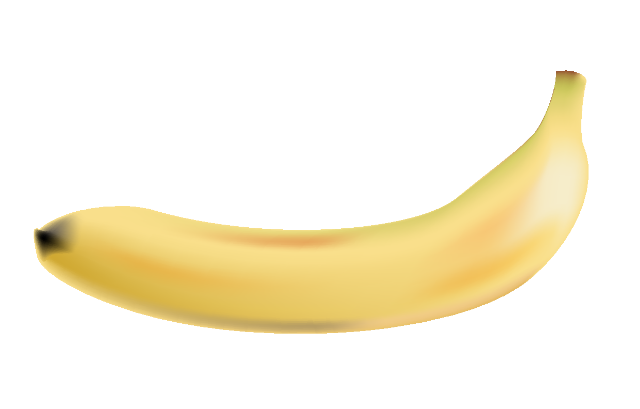 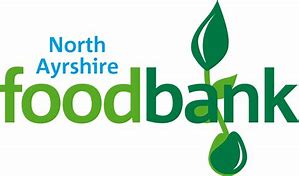 next item
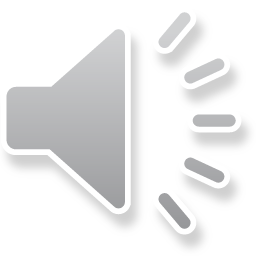 Good work
Try again
Try again
Fruit
Tins
Jars
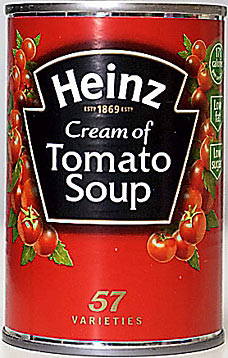 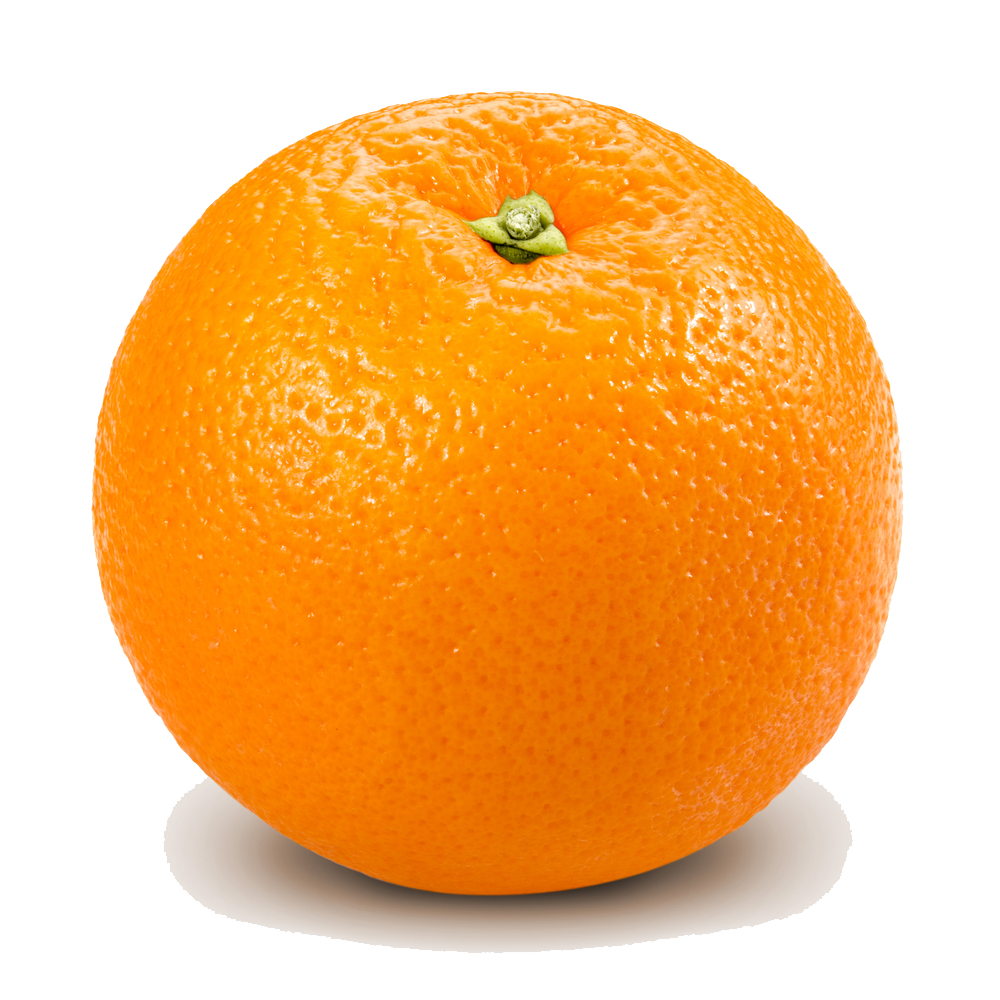 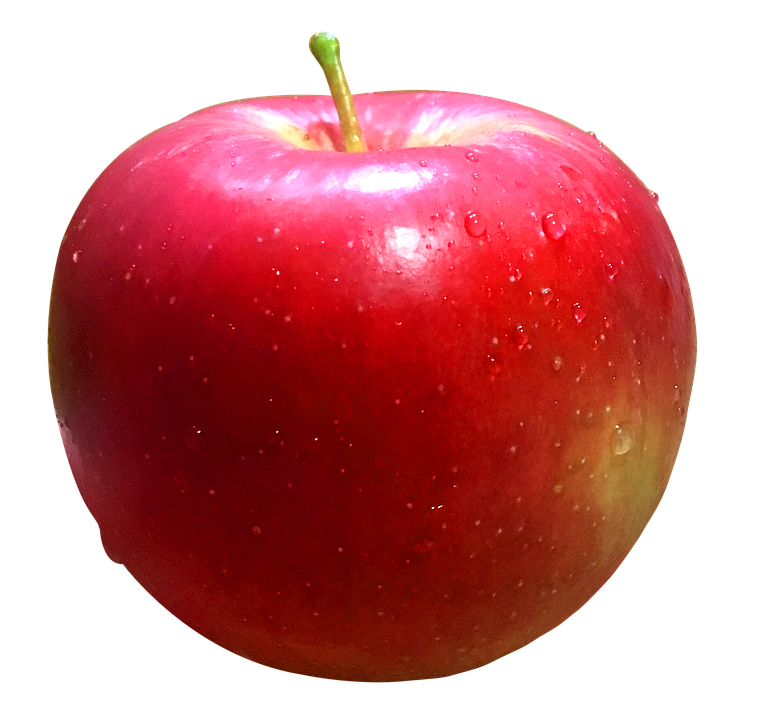 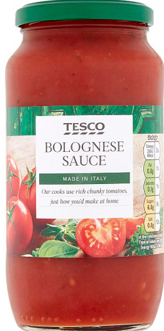 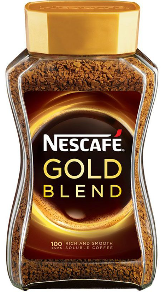 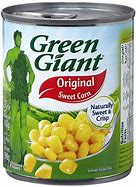 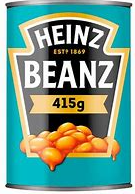 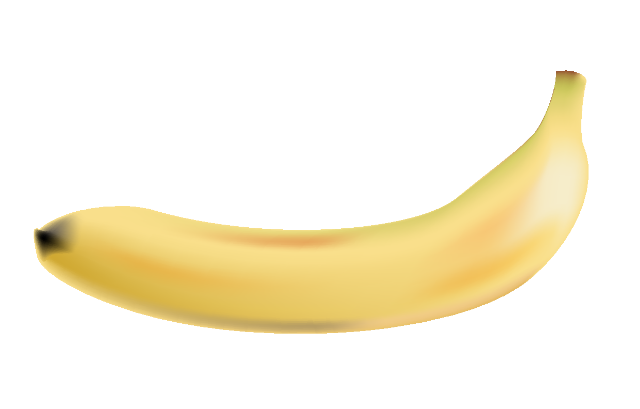 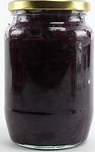 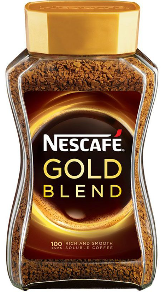 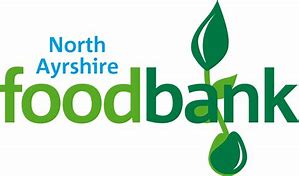 next item
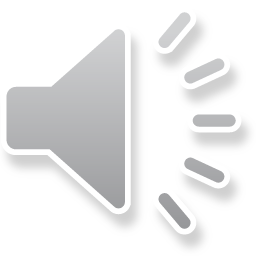 Good work
Try again
Try again
Fruit
Tins
Jars
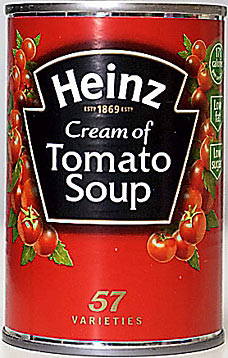 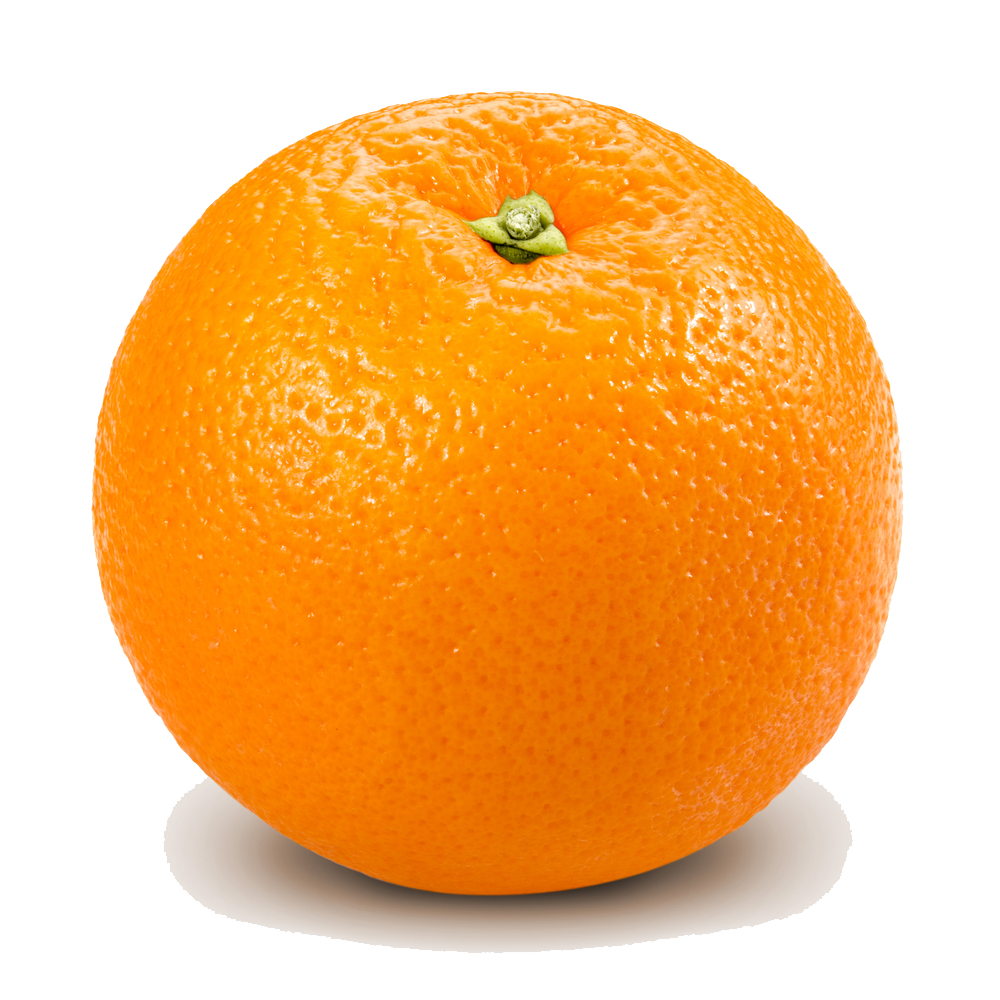 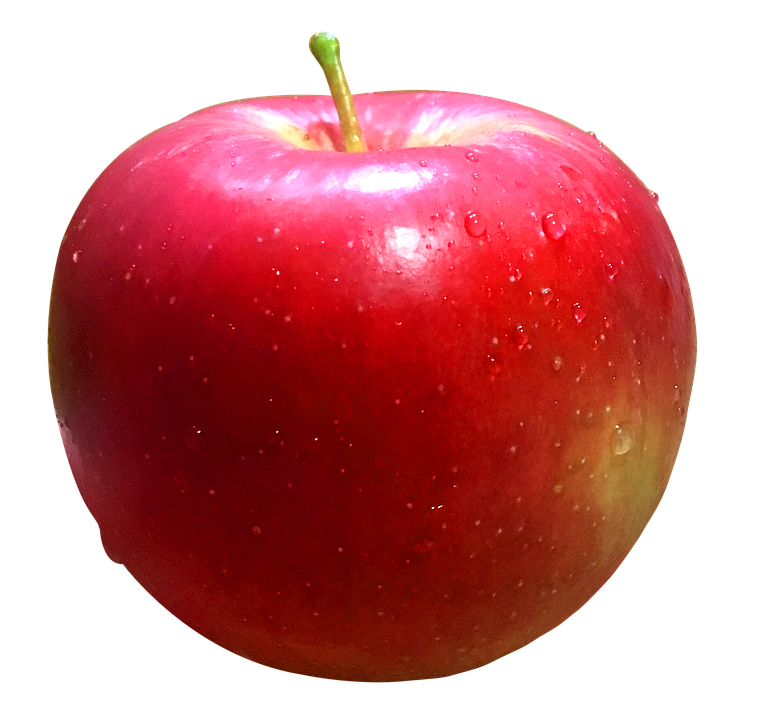 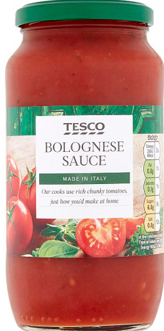 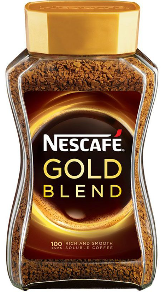 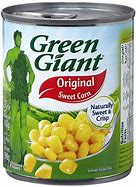 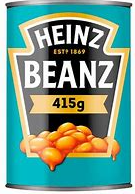 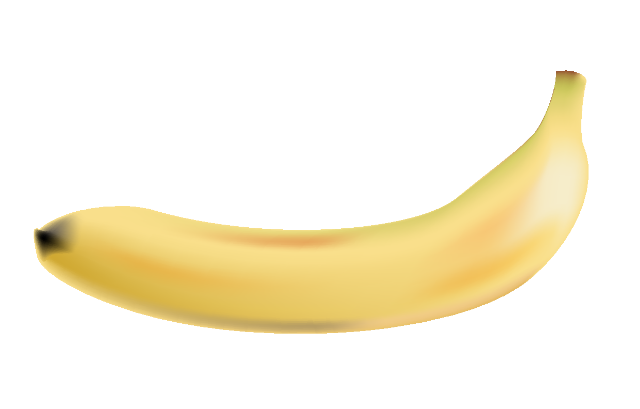 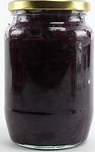 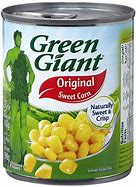 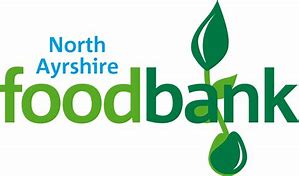 next item
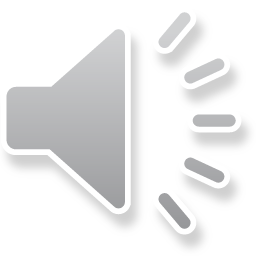 Good work
Try again
Try again
Fruit
Tins
Jars
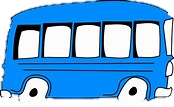 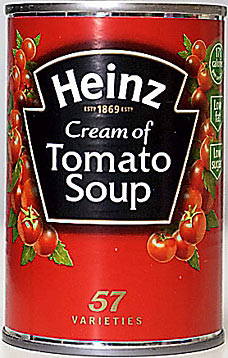 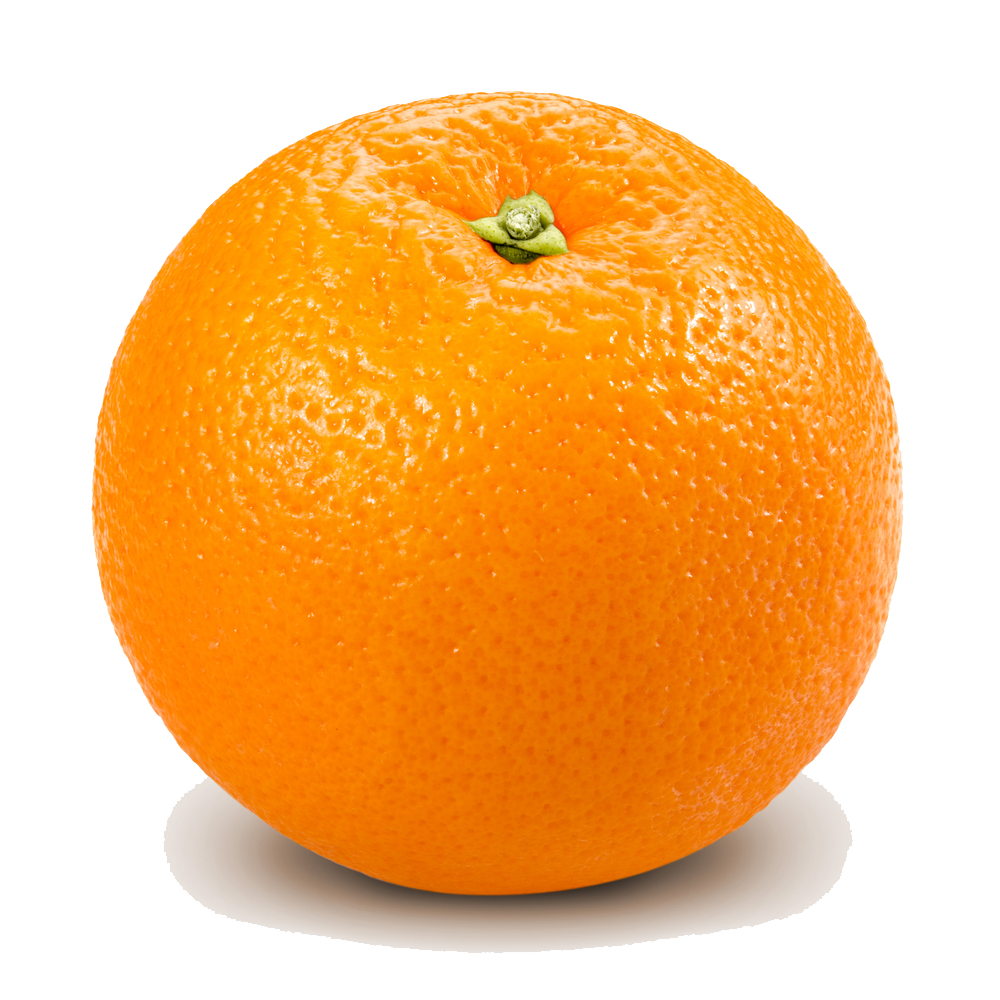 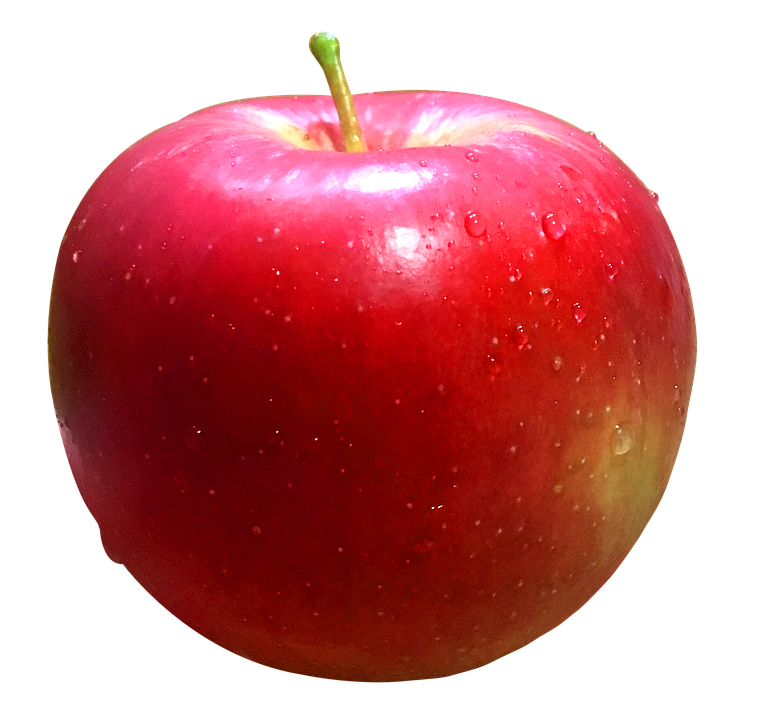 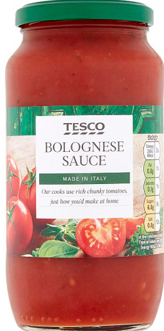 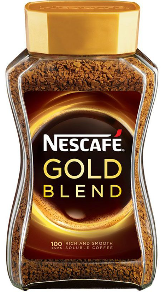 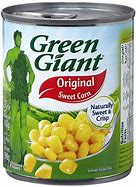 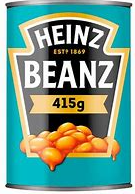 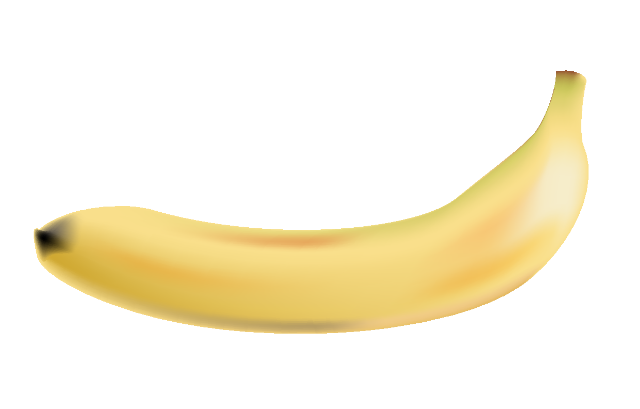 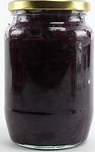 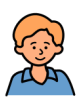 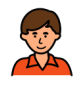 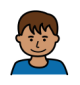 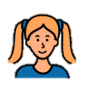 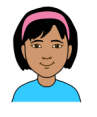 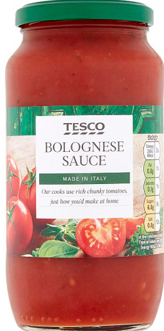 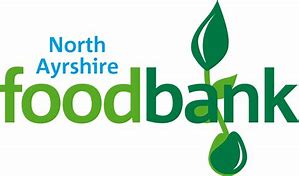 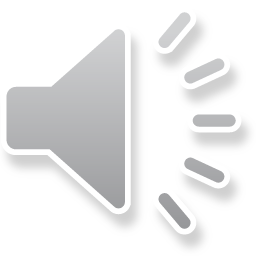